English
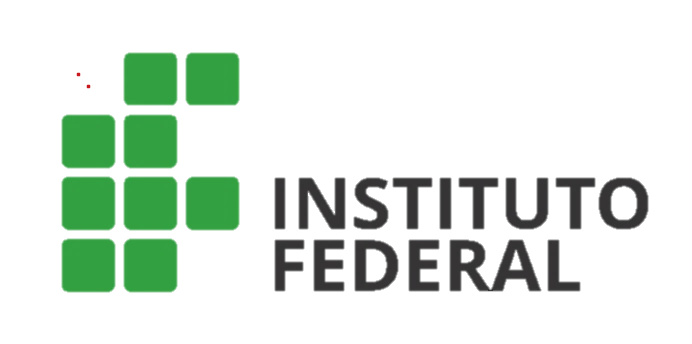 Teacher: Cristiane
Class: 3° MSI - MAT
Erionaldo
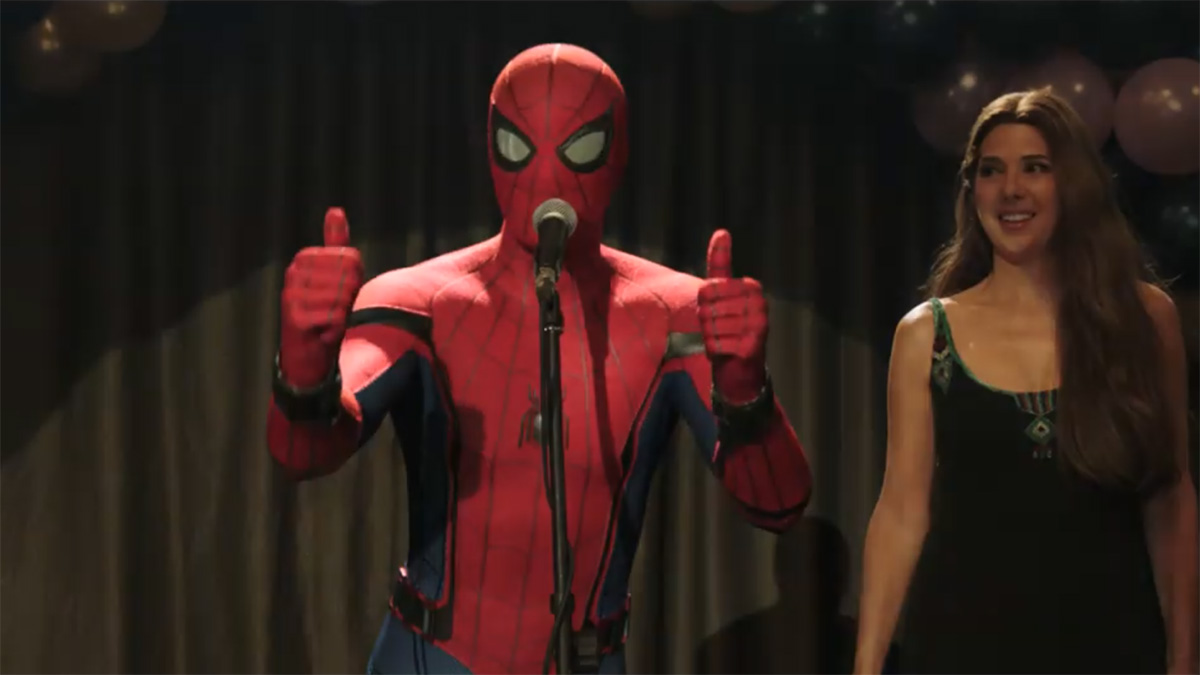 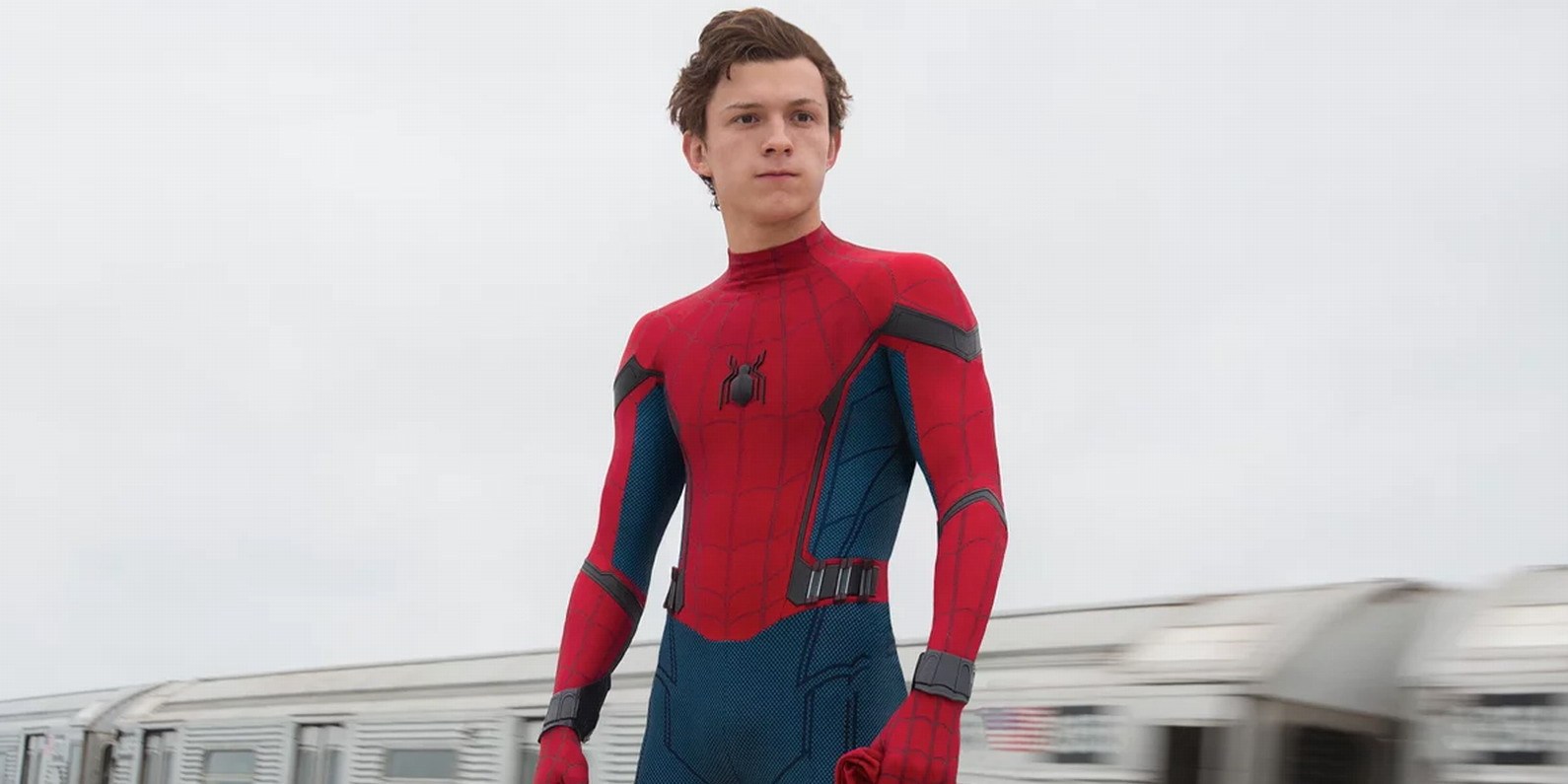 Tom Holland
Name: Tom Holland
Nacionality: British
Birth:  June 1, 1996
Age: 21 years old.
Prof: Actor
Status:  Alone.
Children: Does not have children.
Anderson
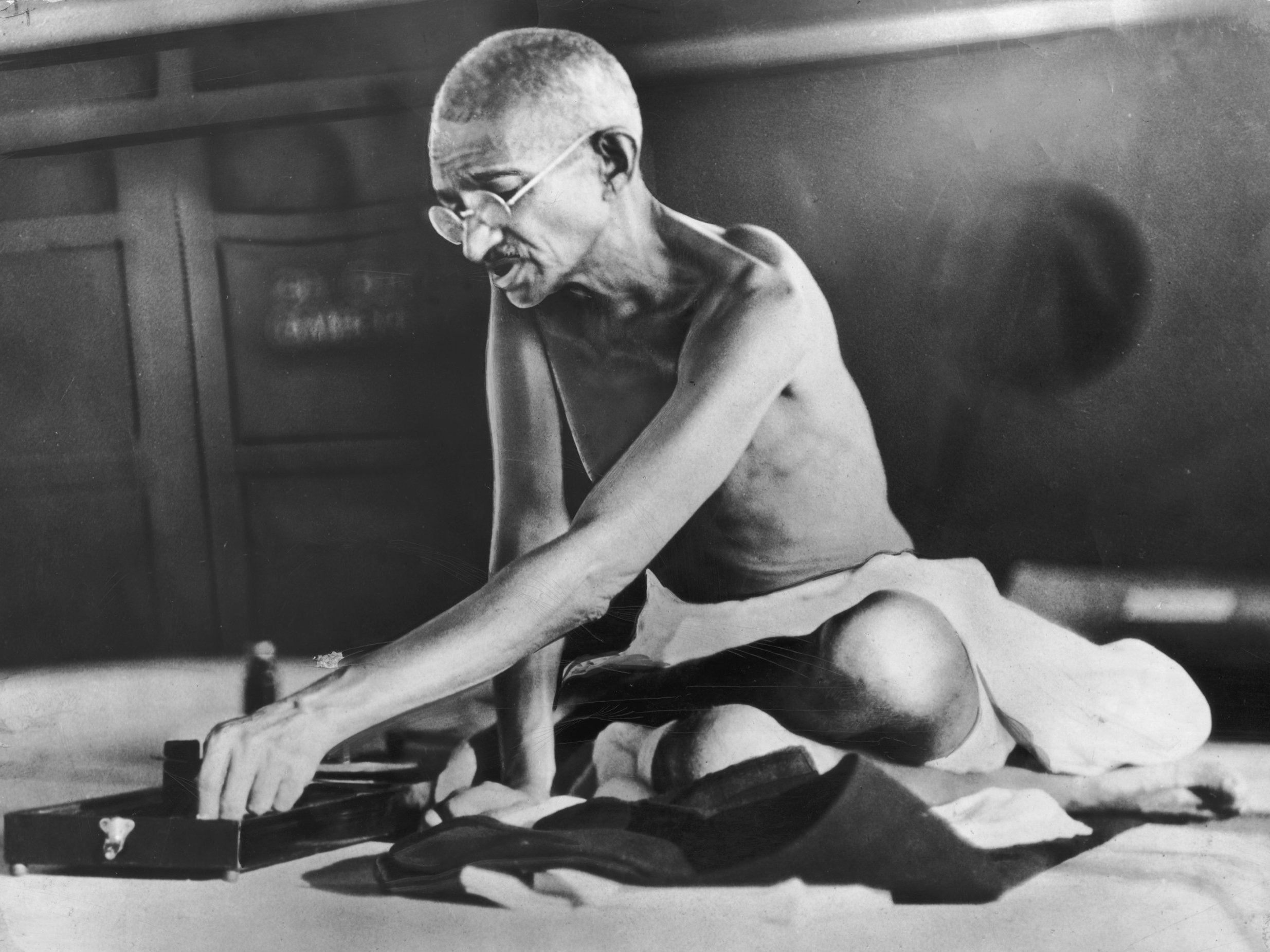 Anderson Monteiro
GHANDI
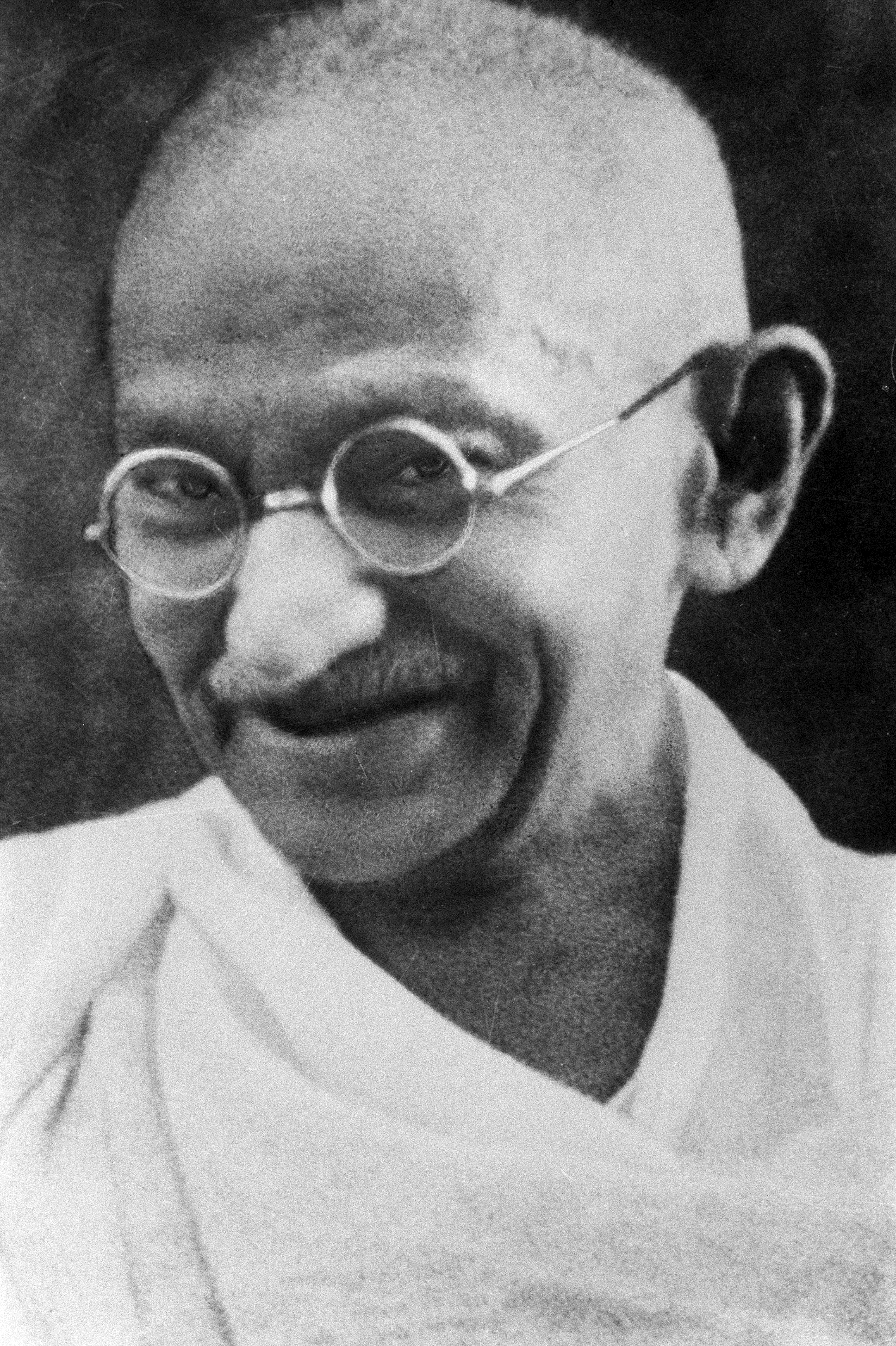 NAME: Mahatma Ghandi NATIONALITY: IndianBIRTH: Octuber, 2nd in 1869AGE: 79 years-oldDEATH: January, 30th in 1948OCCUPATION: Leader of the IndianIndependence movement in British-ruled India.MARITAL STATUS: Married with Kasturba GandhiCHILDRENS: Harilal, Devdas, Ramdas andManilal.
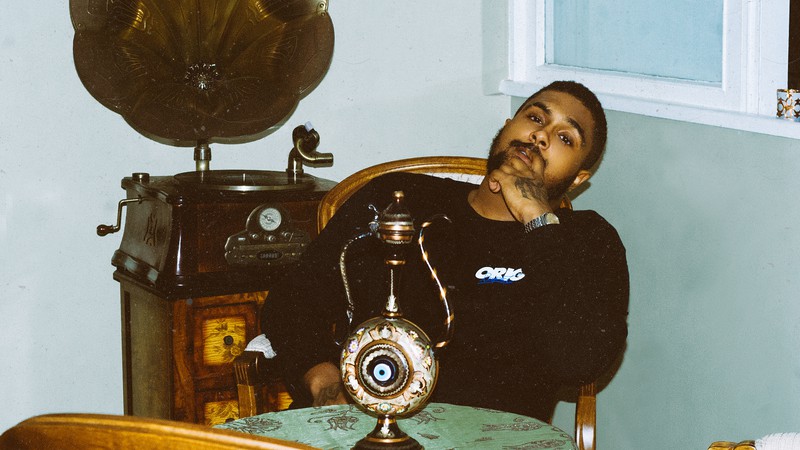 BACO EXU DO BLUES
NAME: Diogo Ferreira Moncorvo
NATIONALITY: Brazilian
EXTRA INFORMATION:
the song "Te Amo Disgraça" was chosen Song of the Year by the PRÊMIO MULTISHOW DE MÚSICA BRASILEIRA.
BIRTH: January, 11th in 1996
AGE: 23 years-old
PROFESSION: singer, 
rapper and composer.
Anderson Monteiro
Paulo Guilherme
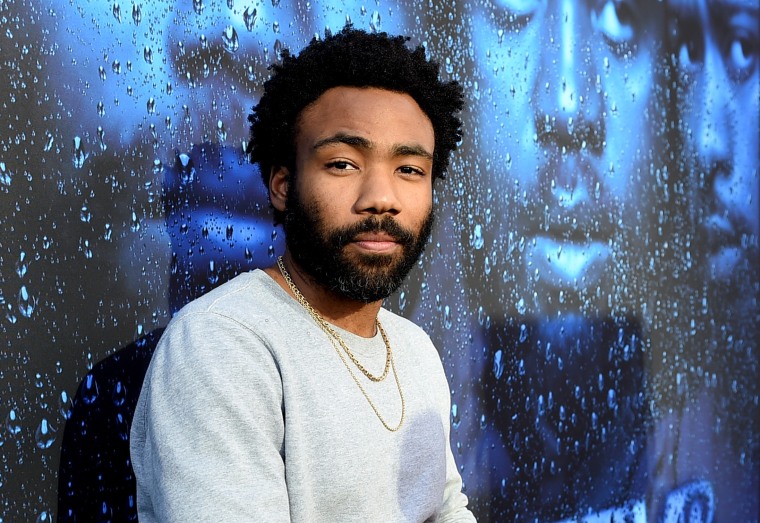 Name: Donald Glover
Nationality: American
Birth: September 25th, 1983
Age: 35 years old
Profession/Ocupation: Actor, writer, comedian, rapper and singer
Matrial Status: Married to Michelle White
Children: Two children, one is called Legend
Cristina
Luiz Gonzaga
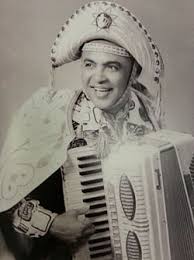 Name: Luiz Gonzaga do Nascimento
Nationality: Brazilian
Birth: December 13, 1912
Death: August 2, 1989
Profession/Occupation: Singer, accordionist and composer
Marital Status: Married to Helena Neves Cavalcanti
Children: Two children (an adopted girl)
Extra information: Known as the King of Baião, responsible for the valorization of Northeastern rhythms and one of the composers of the song "White Wing" that became an anthem of the Brazilian Northeast.
Maria Cristina O. Alves
Christy
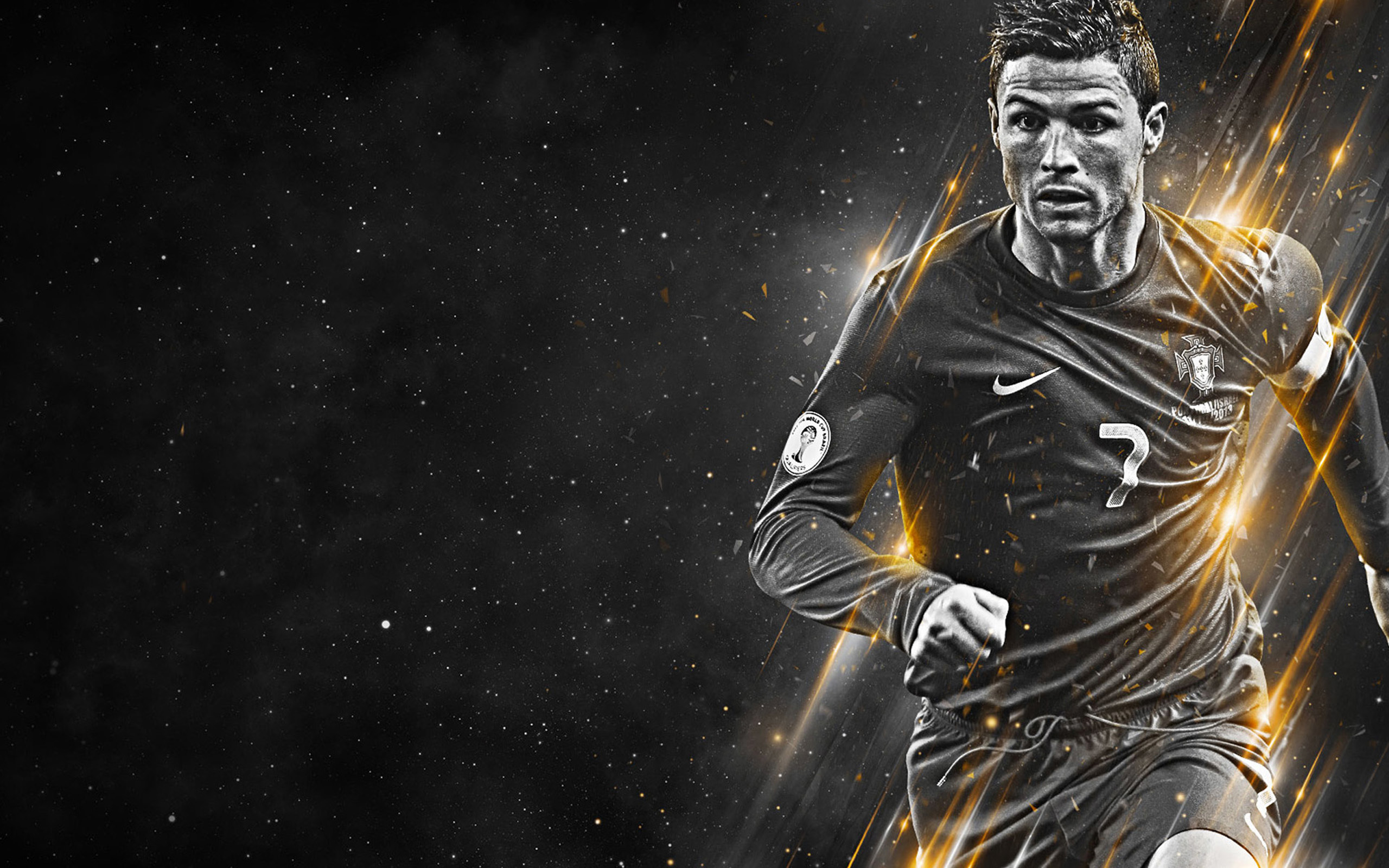 Cristiano Ronaldo
Name: cristiano ronaldo
Nationality: portuguese
Born in: February, 5th 1985
Age: 34 years
Occupation: soccer player and model
Marital status: dating only, the her name is georgina
Children: 4, Alana, Cris jr., Eva and Mateo
Bonus information: #I´mBeatifull
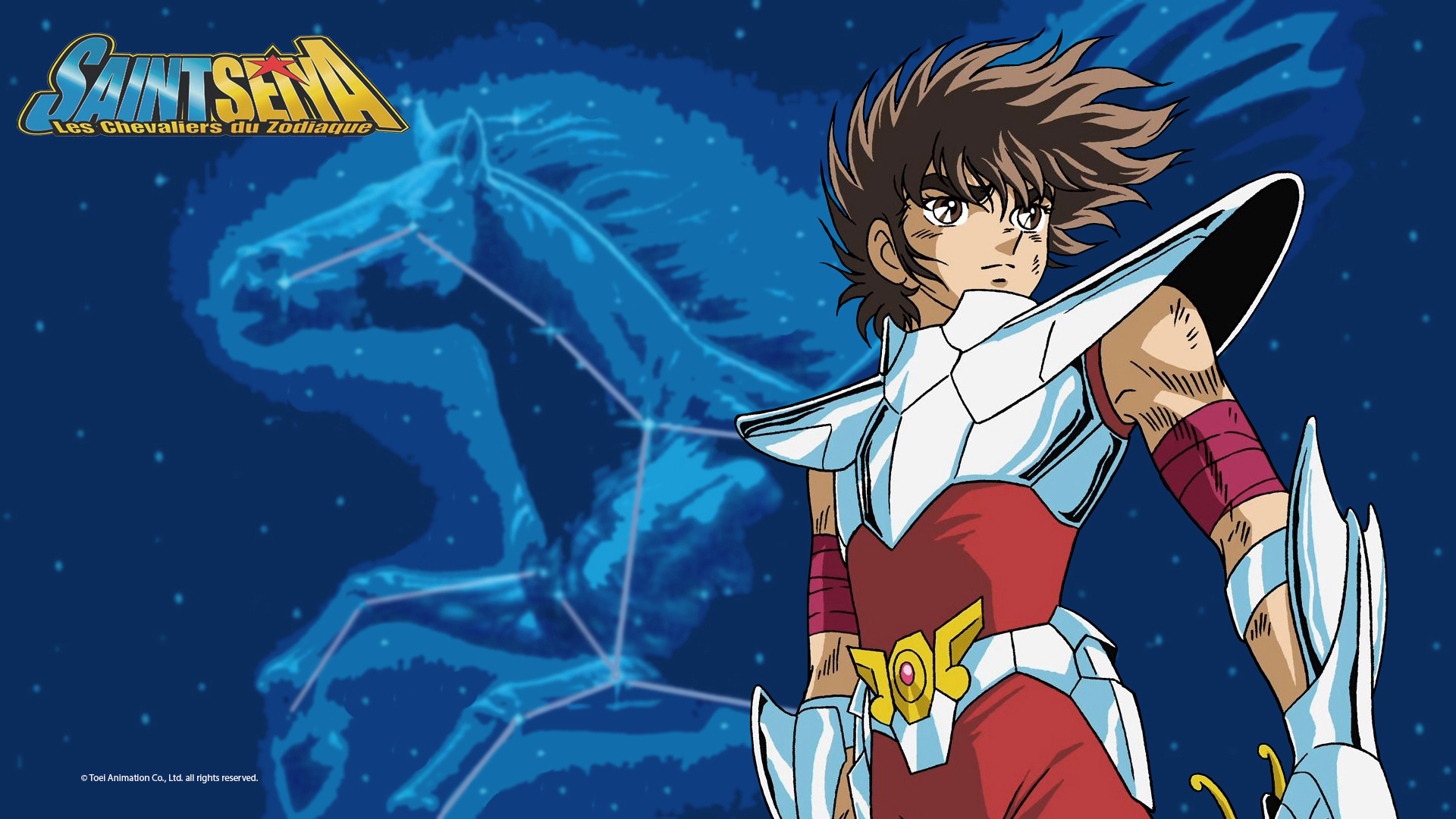 Seiya de pégaso
Name: Seiya
Nationality: Japanese
Birth: December, 1st of 2001
Age: 17 years old
Ocupation: Athena soldier
Marital status: Case with Saori Kido (Athena)
Children: None
Raquel Leticia
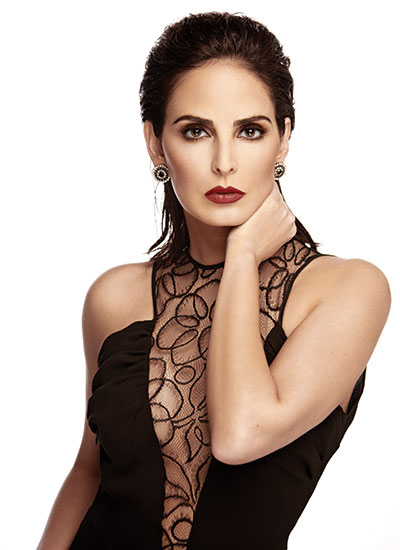 her  name is Billie Eilish
She is britsh , born in American
her birthday on December 18th 2001;
she is 17 years old 
Her profession is Singer-songwriter
she is single
she does not have children
Clara Macedo
Selena Gomez
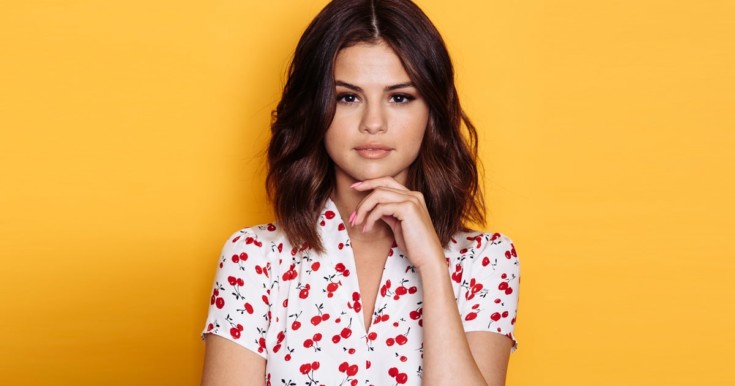 Gomez
Name: Selena Marie Gomez
Nationality: U.S
Birth: July, 22th 1992
Age: 26 years old
Profession: Singer, actress, composer
Matrial Status: Not mentioned
Children: None
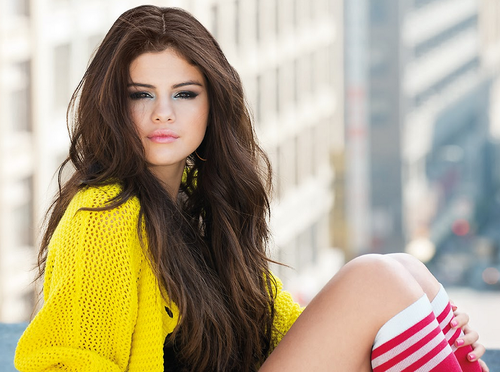 Gomez
Hi, my name is Selena Marie Gomez, I´m from U.S, was born on july 22th 1992, i’m 26 years old, my profession is singer; composer; actress, i’m not married and do not have children.
Joao marcos
Jackie Chan
Name: Jackie Chan;
Nationality: Chinese;
Birth: April, 7th 1954;
Age: 64 yars old;
Profession/Occupation: Actor, martial artist, film director, producer, stutman, and singer;
Children: Jaycee Chan, Etta Ng Chock Lam.
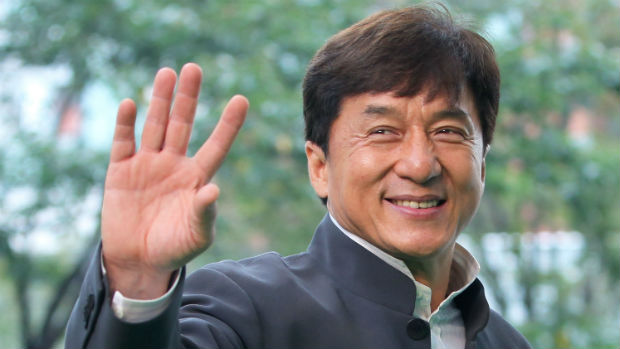 Who is Sylvester Stallone?
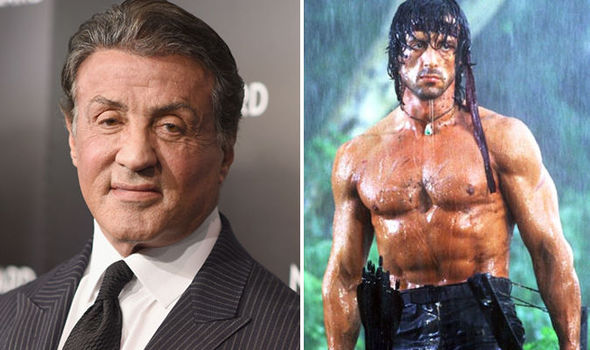 Sylvester Stallone
Is fron the United States;
Was born on july, 6th 1946;
He is 72 years old;
Works as na actor, screenriter and diretor;
Married to Jenifer Flavin;
Has five children: Sage Stallone, Seargeoh Stallone, Sistine Rose Stallone, Sophia Rose Stallone and Searlet Rose Stallone.
Thank you very much!
Leticia
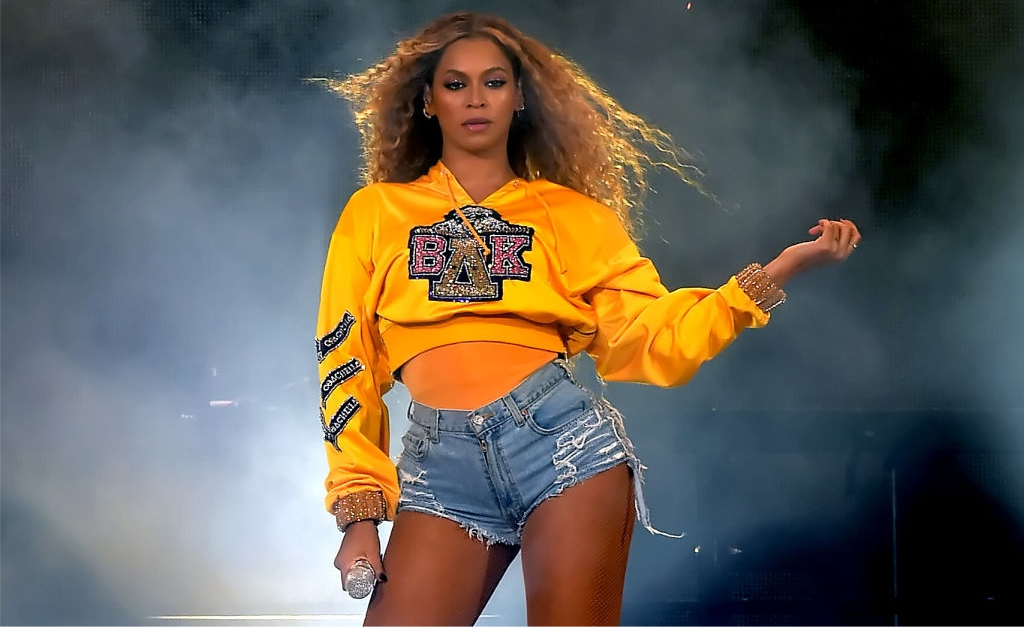 BEYONCÉ
Name: Beyoncé  
Nationality: American  Birth: September 4, 1981  
Age: 37 years old
Profession: Singer, Songwriter, and Actress
Marital Status: Married to jay z  Children: Blue Ivy Carter
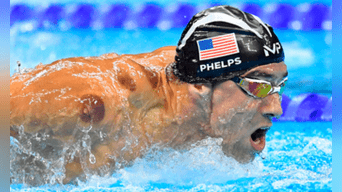 Michael Phelps
American
June, 30, 1985
33 years old 
 Swimmer  
Nicole Phelps
Boomer Phelps and Beckett Phelps
Jonatan
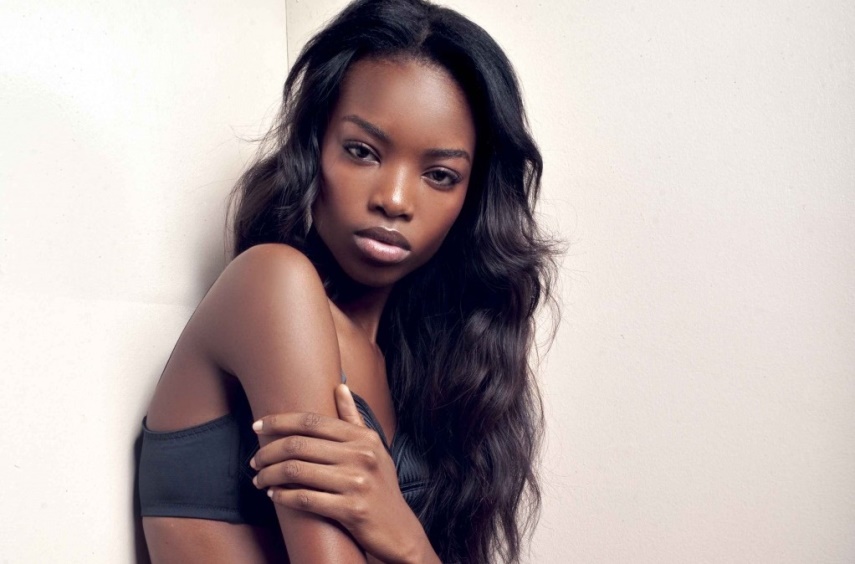 BORGES
Name: Maria Borges
Nationality: Angolan
Birth: October , 28th in 1992  
Age: 26 years old
Occupation: model  
Marital Status: Not mentioned
Children: None
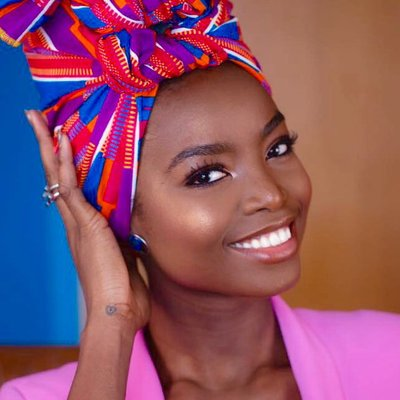 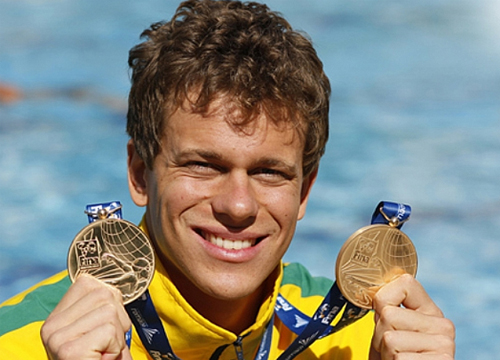 CIELO
Name: Cesar Augusto Cielo Filho
Nationality: Brazilian
Birth: January, 10th in 1987 
Age: 32 years old
Occupation: Swimmer, businessman and scheduler of other athletes 
Marital Status: Married to Gisch
Children: Thomas
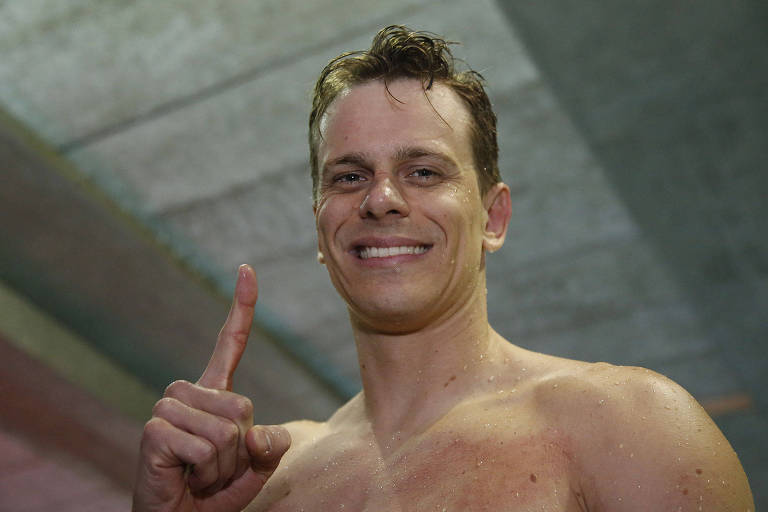 Reizin
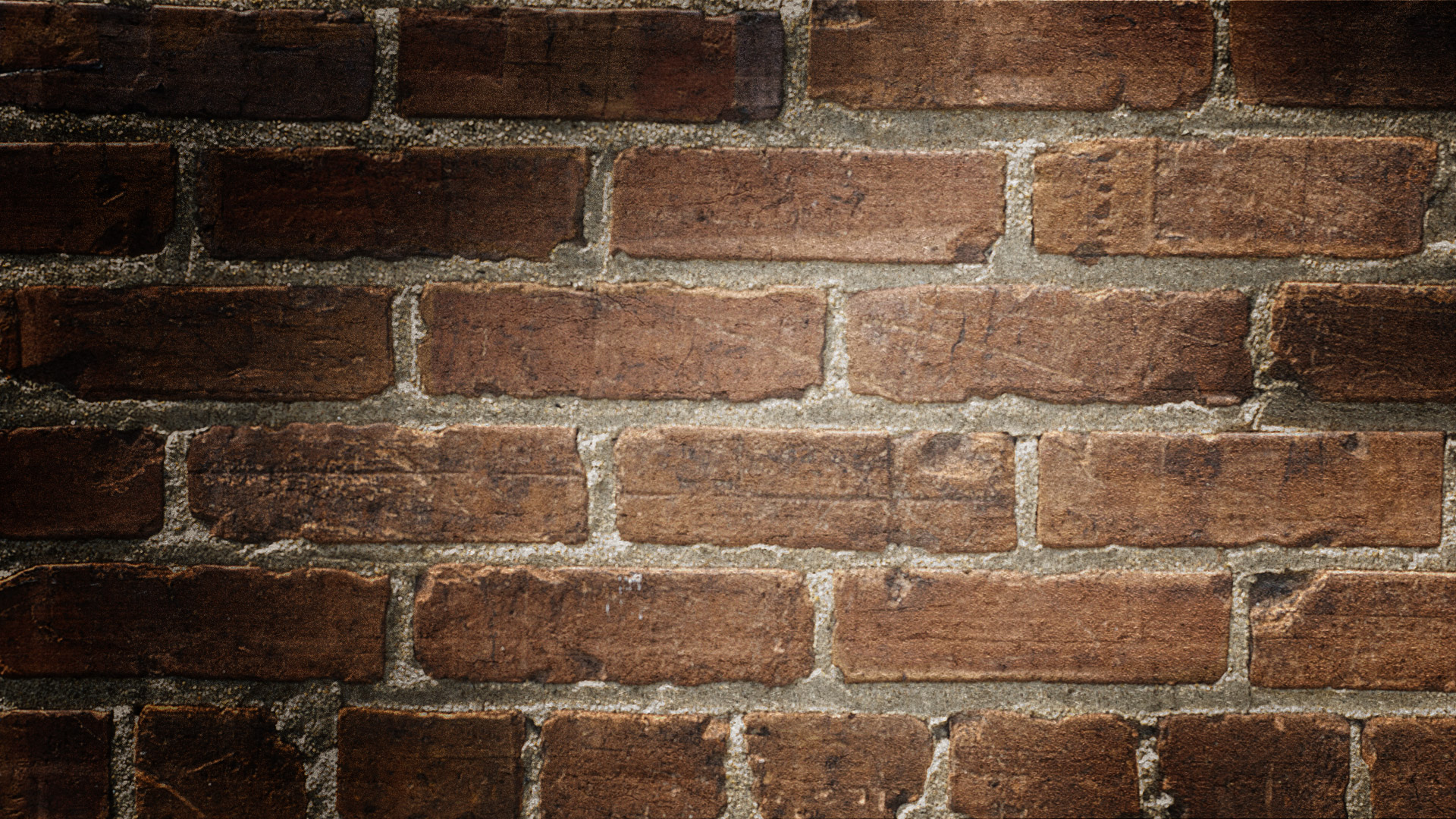 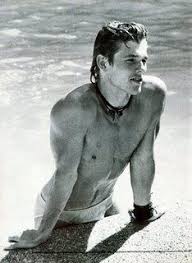 name
Morten harket
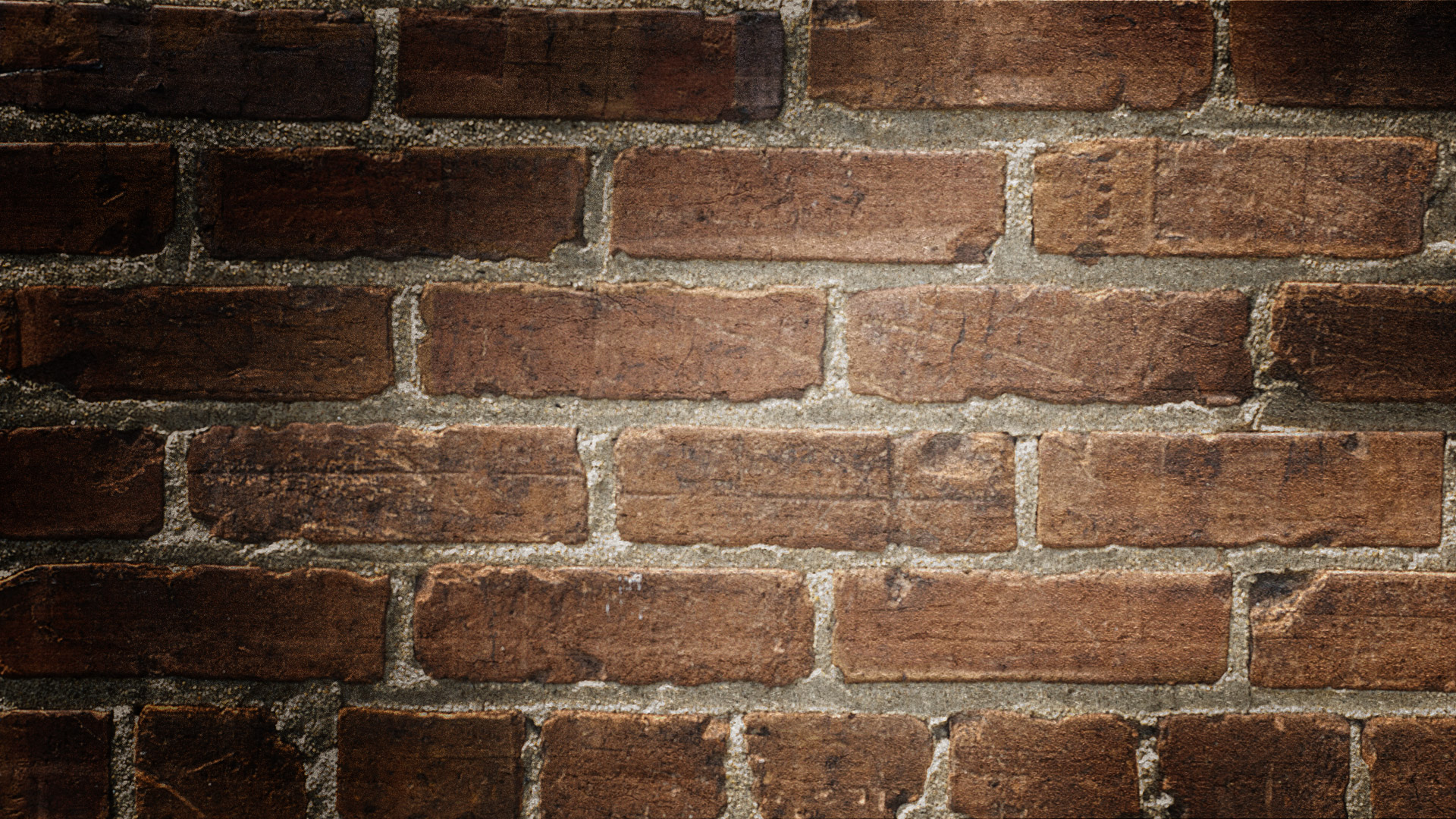 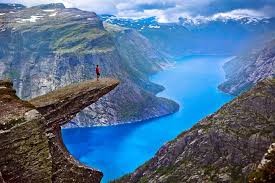 nationality
norwegian
birth
September , 14th in 1959
age
56 years old
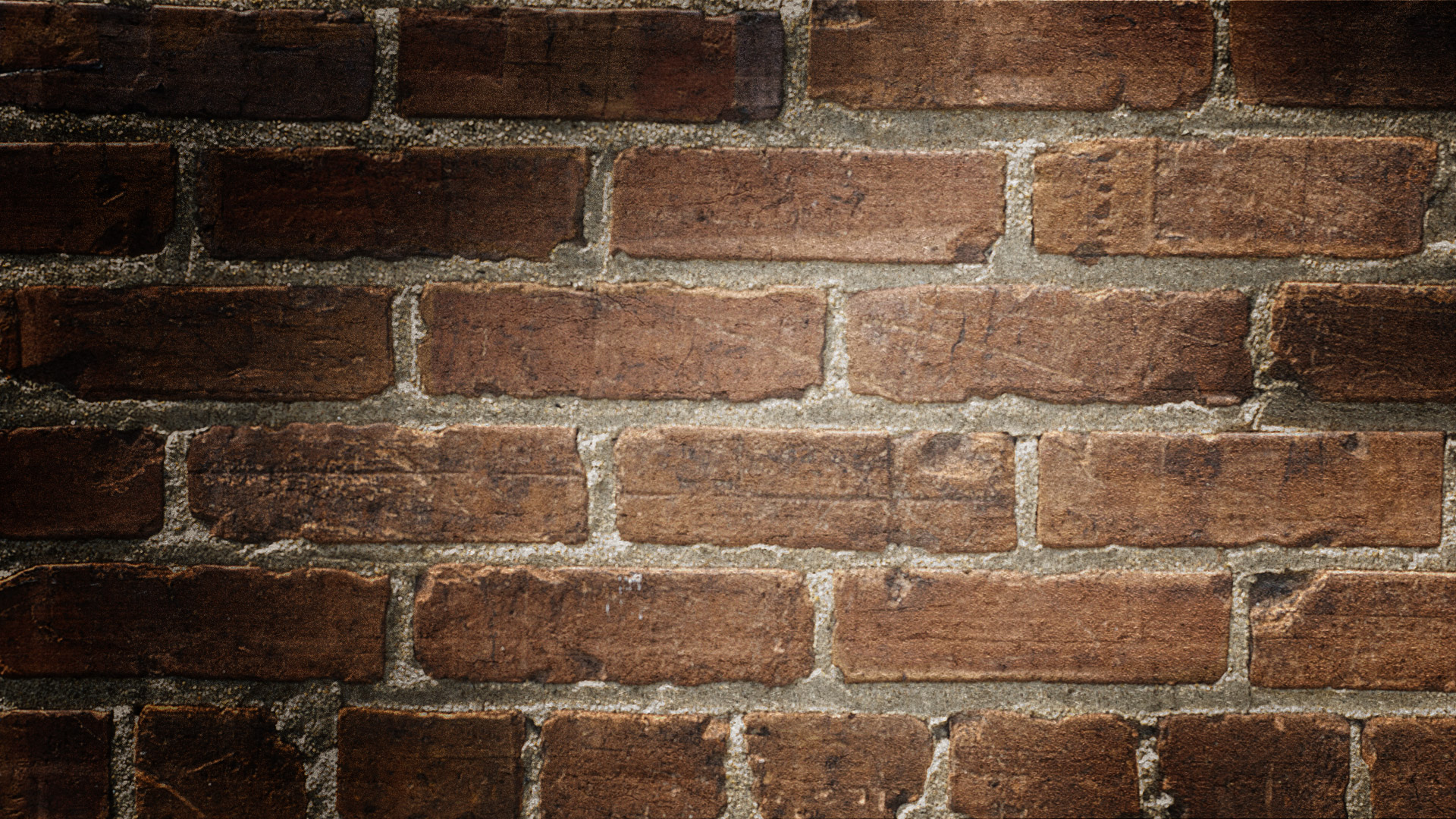 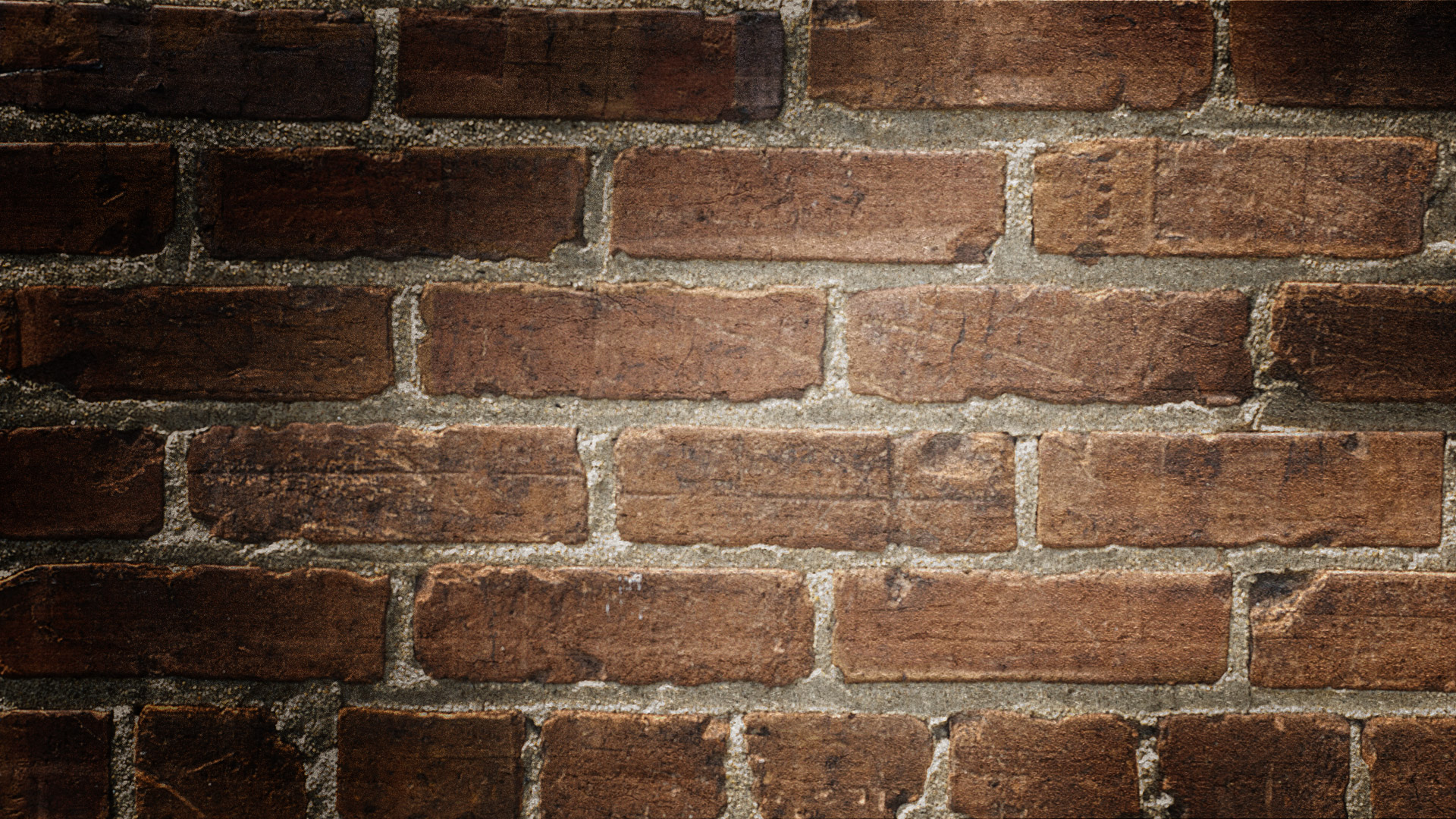 profession/occupation
Singer , songwriter , activist
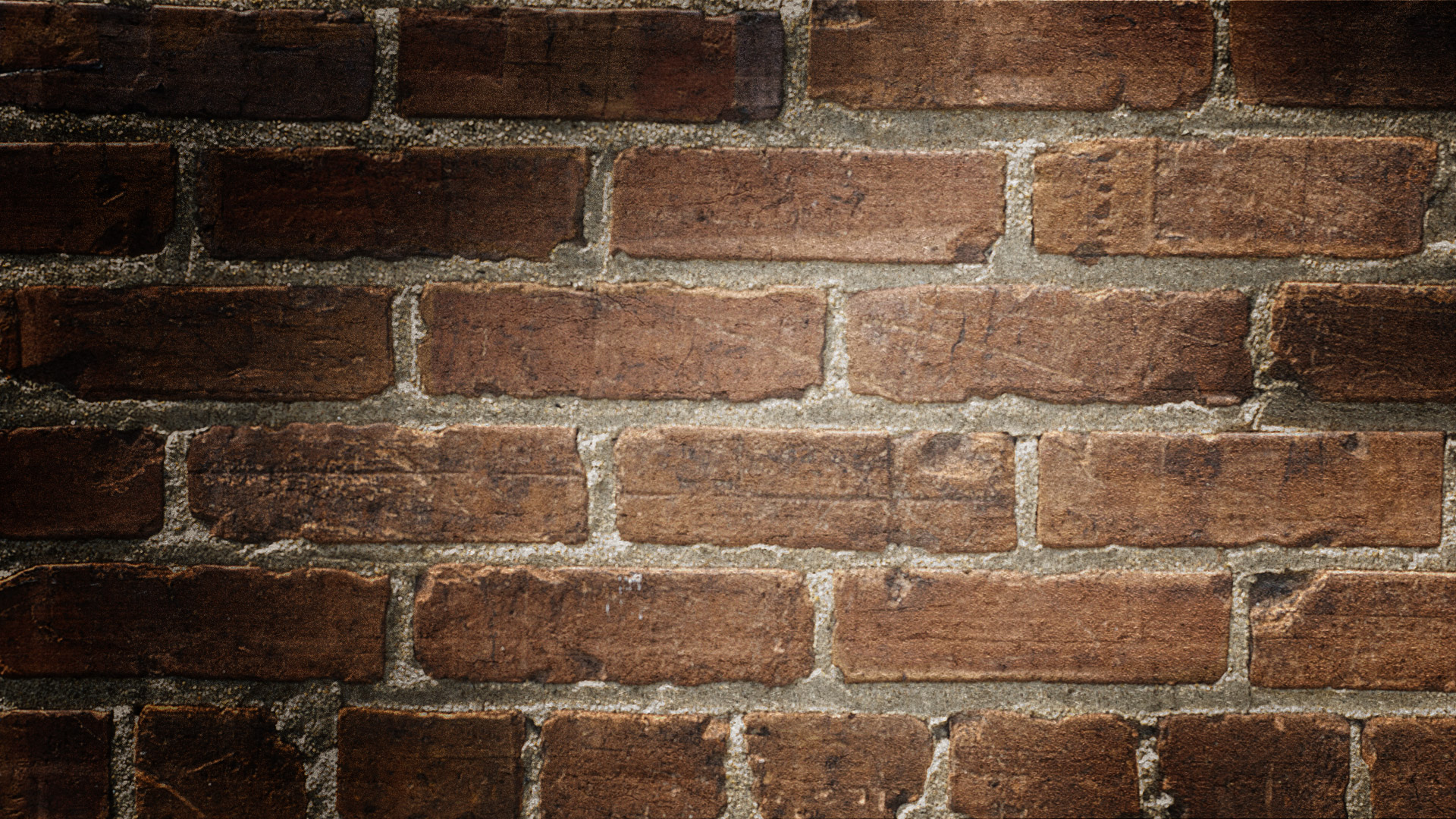 Marital status
Married to camilla malmquist
children
Tomine harket , jonathan harket , jakob harket ,henny harket , karmen harket
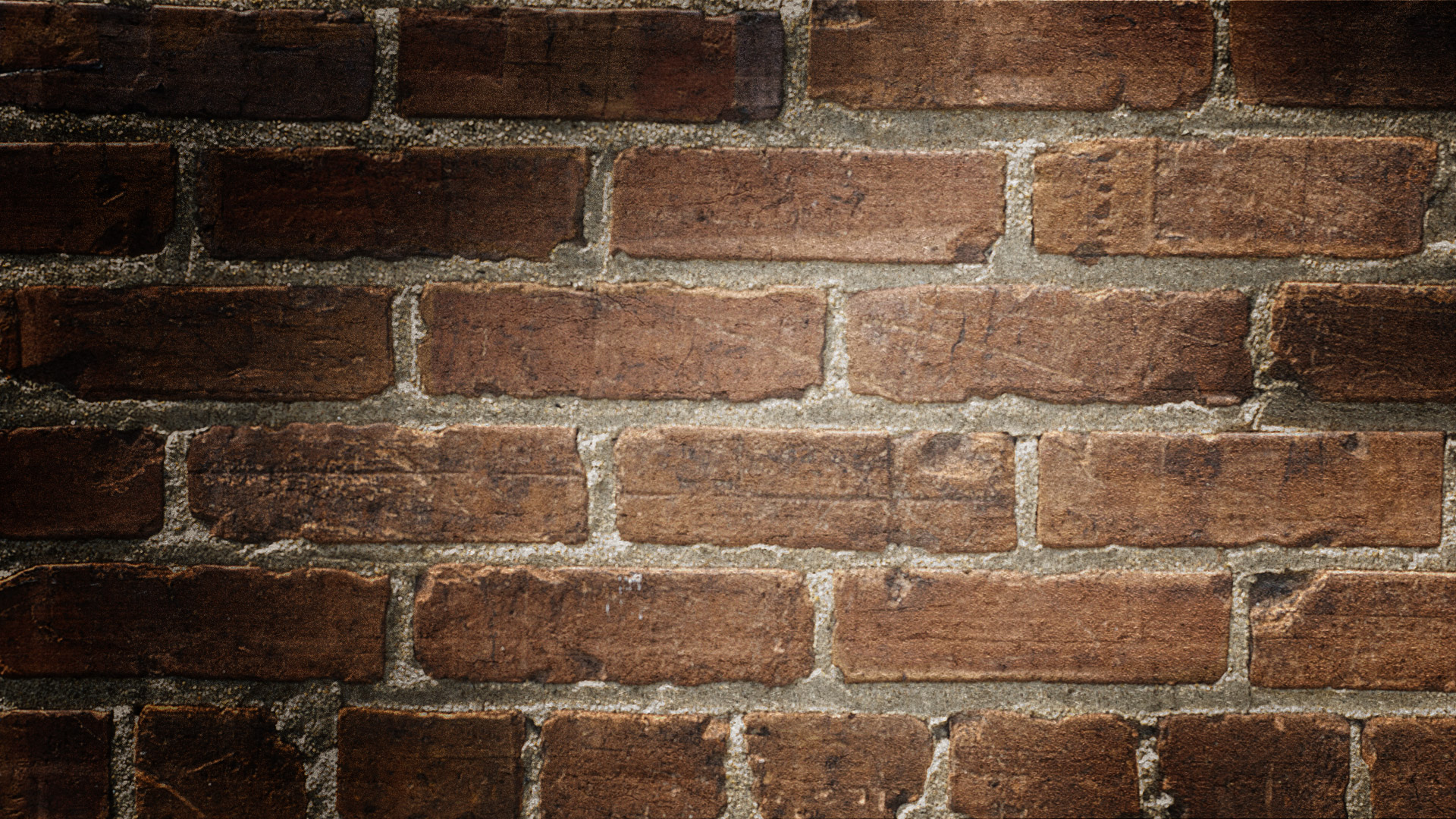 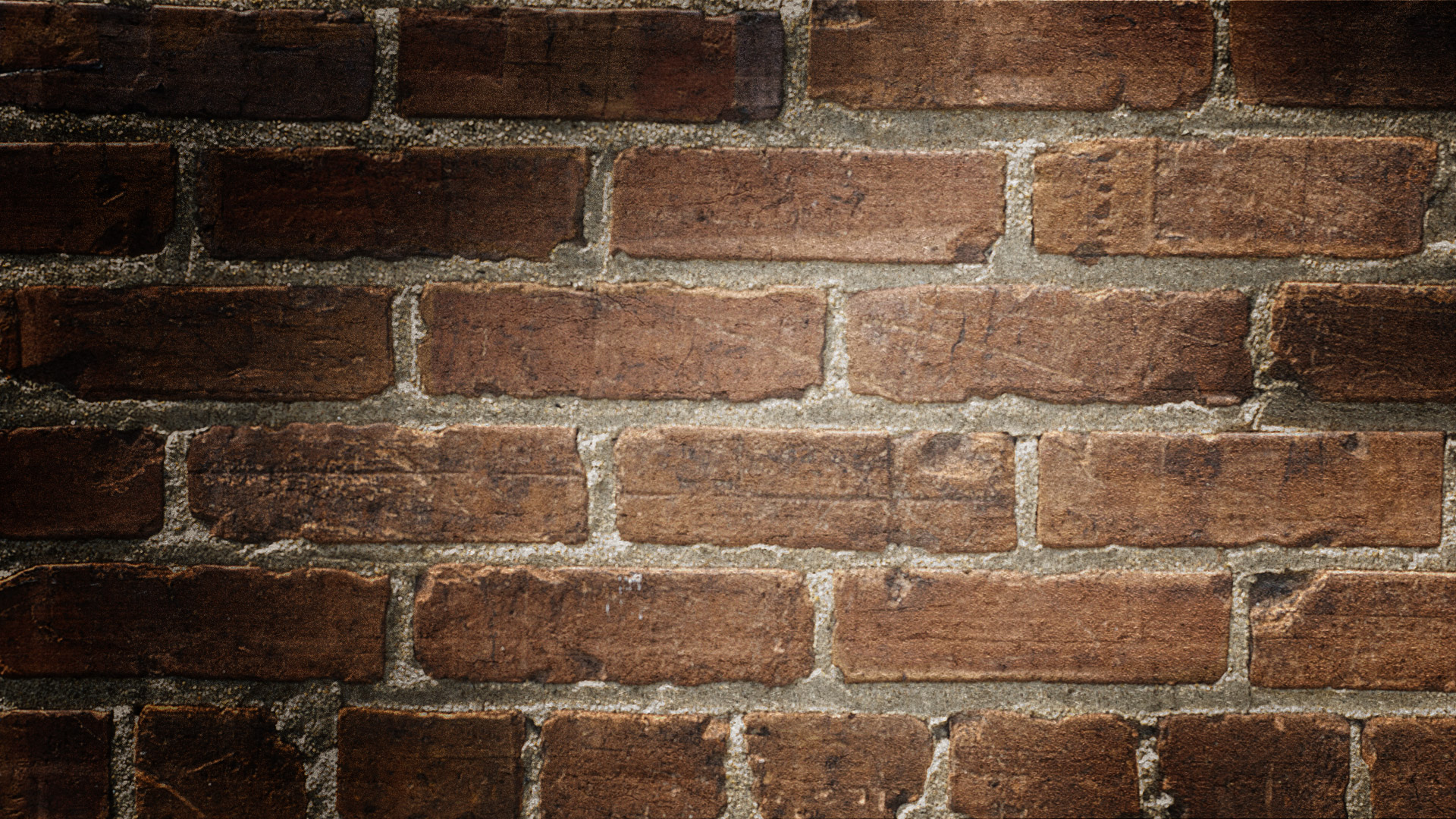 Name
Nathan queiroz
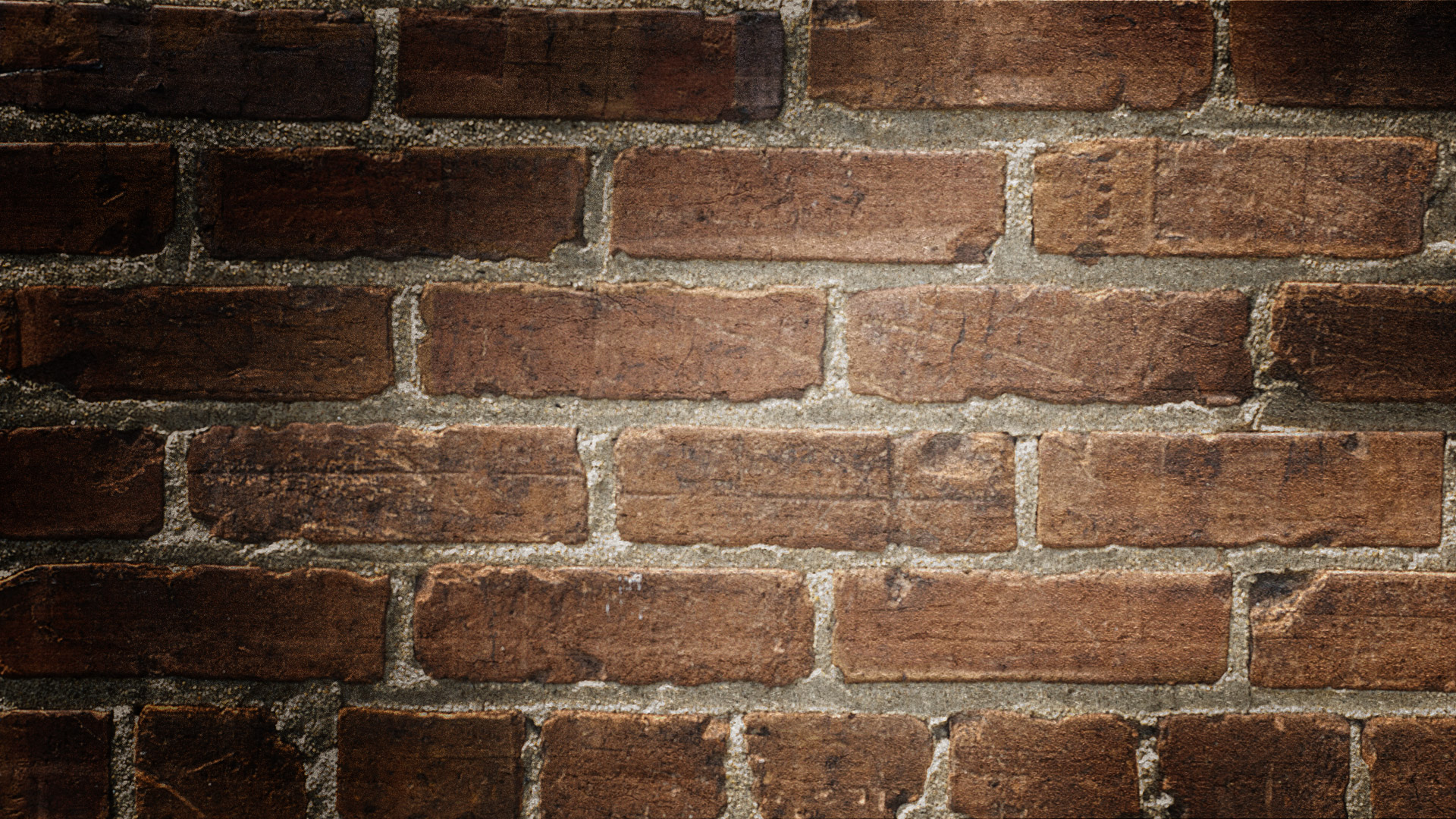 nationality
brazil
Birth
July , 22th in 1991
age
28 years old
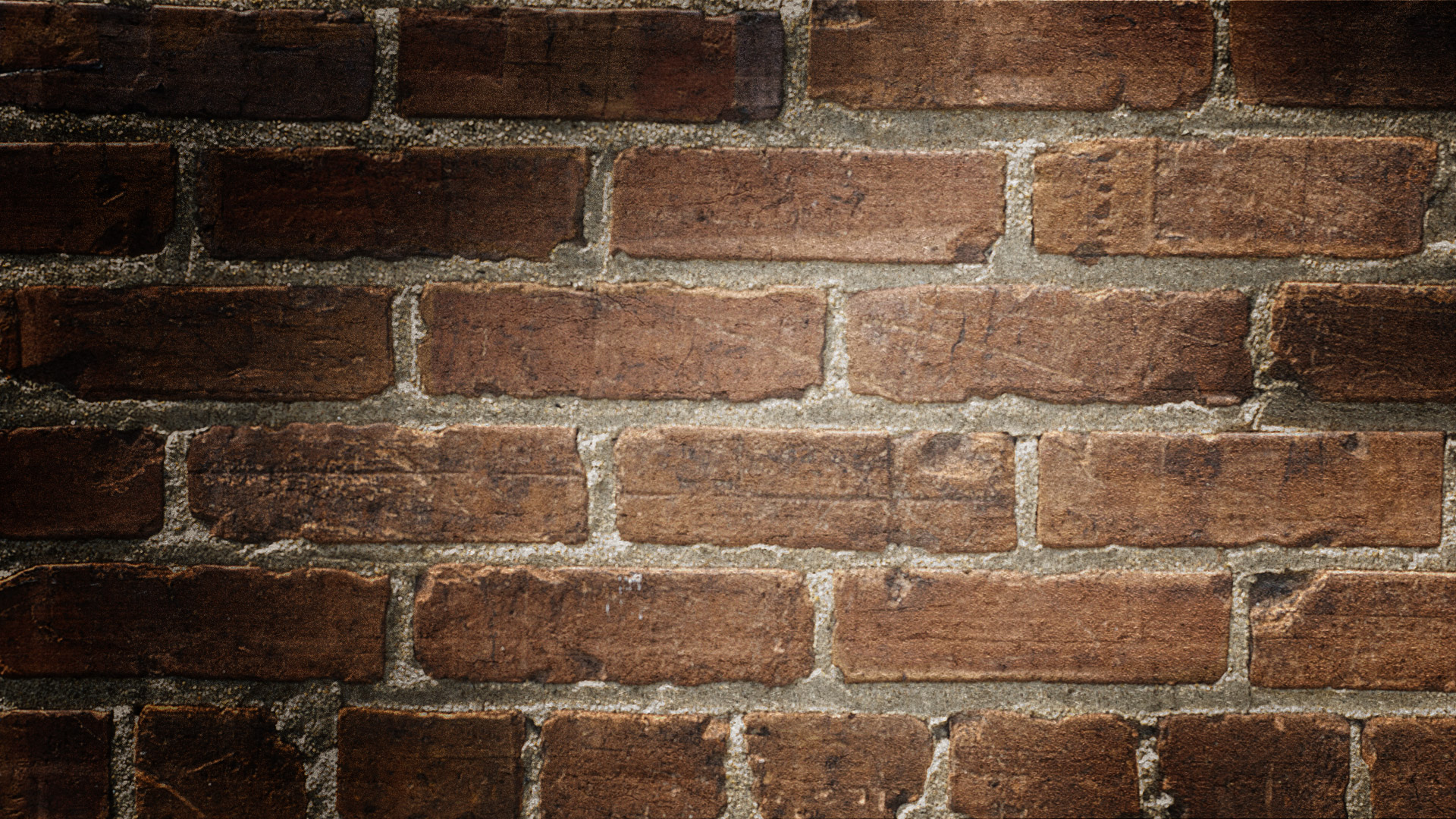 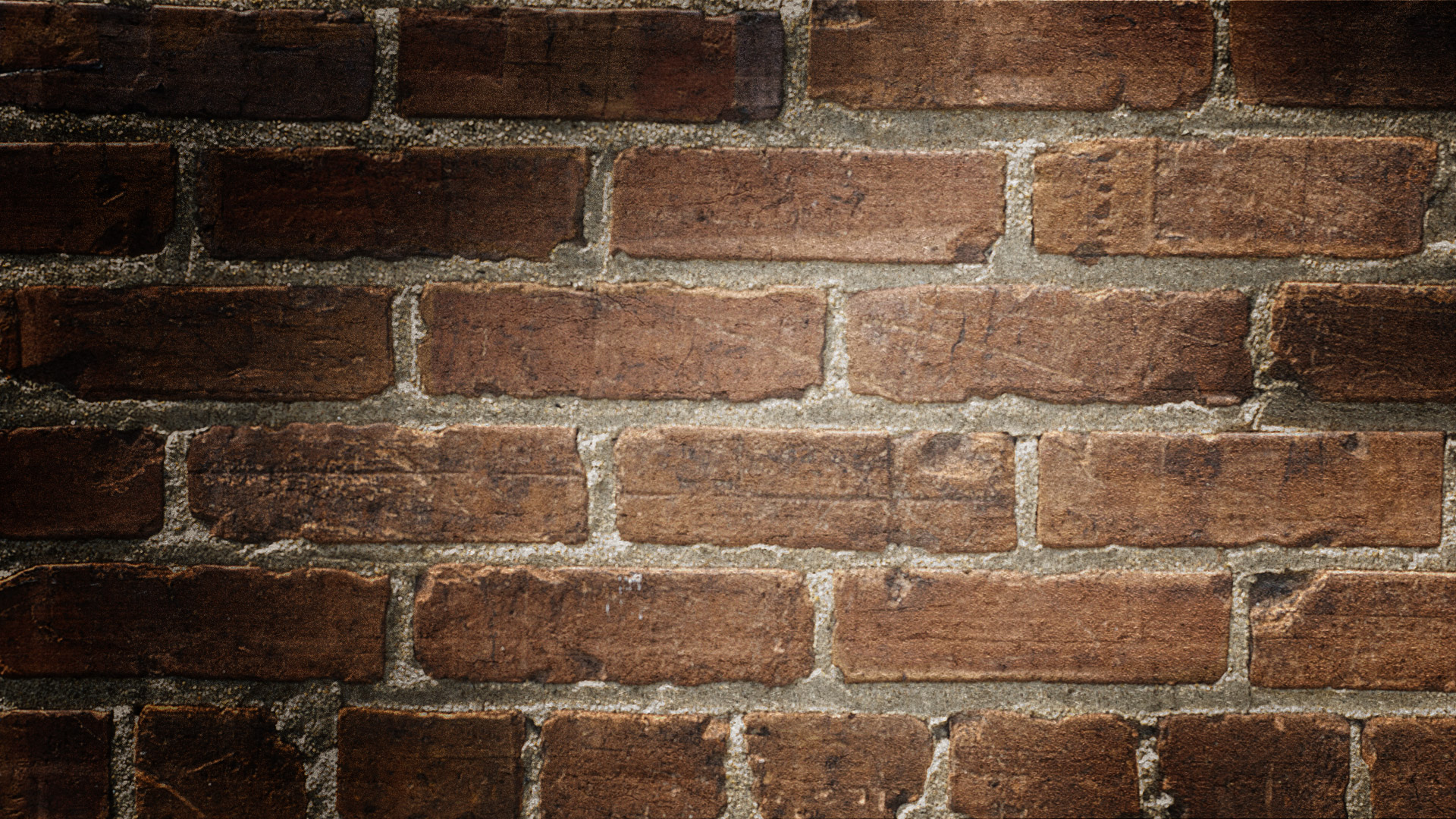 Profession/ occupation
Cowboy  and  tamer
Marital status
I'm single
children
I do not have children
Artur
"I'll Be Back"
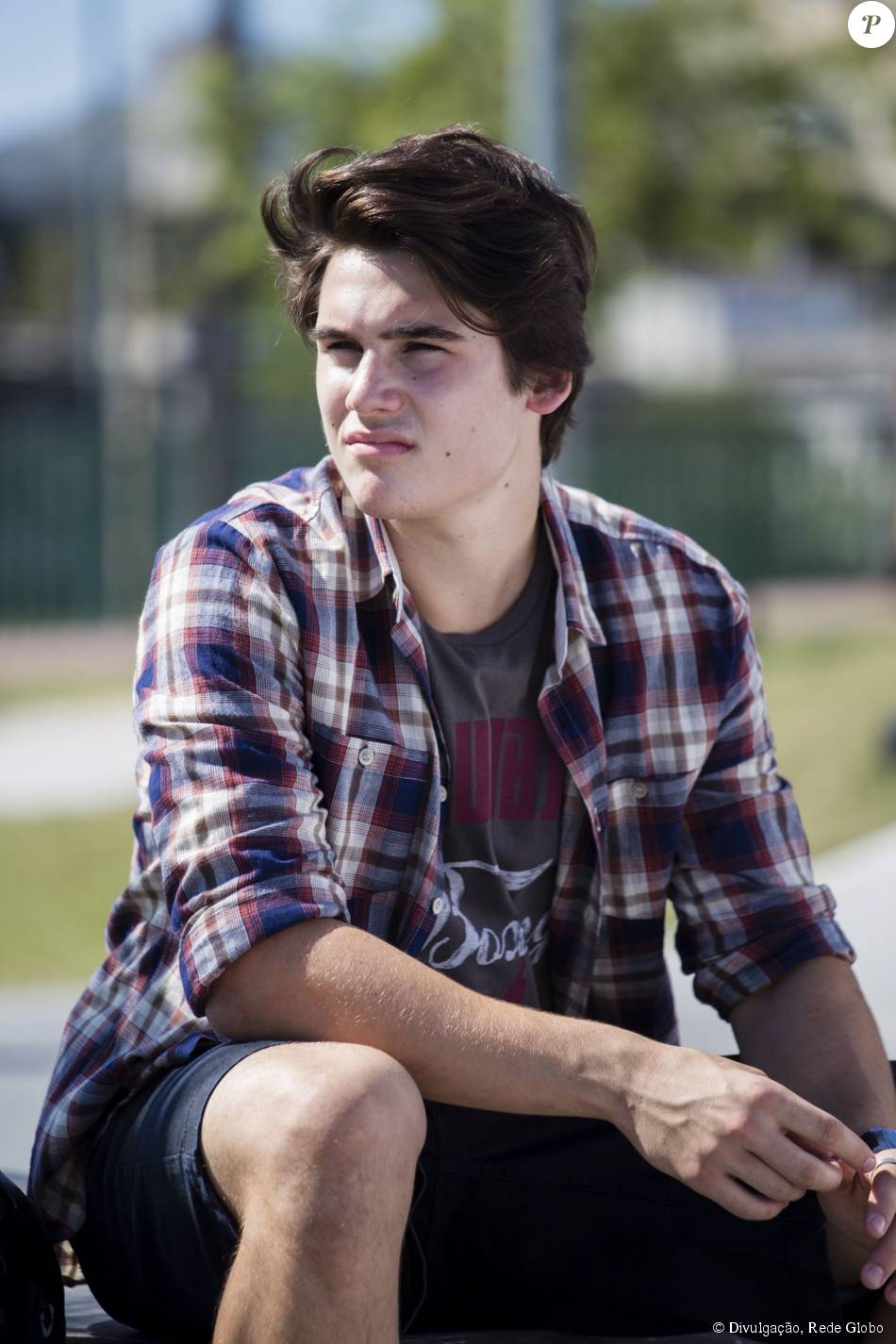 NAME: Gustavo 

NATIONALITY: Brazilian

BIRTH: December, 11th, in 2001

AGE: 17 years old 

PROFESSION: He is a student 

MARITAL STATUS: He dates 

CHILDREN: he does not have children
Vinicius
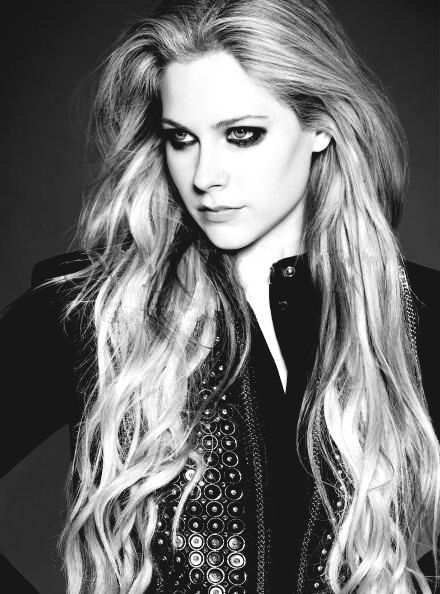 Avril Lavigne
Aluno: José Vinícius
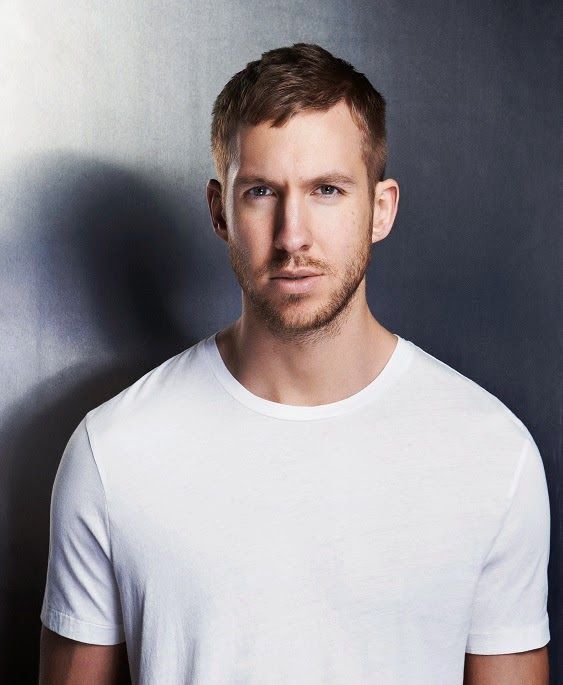 Calvin Harris
Name: Adam Richard Wile, better known as Calvin Harris;
Nationality: Scottish;
Birth: January 17, 1984;
Age: 35 years old
Profession: Producer, musician, lyricist, singer, composer and DJ;
Marital Status: none
Aluno: José Vinícius
Pedro Neto
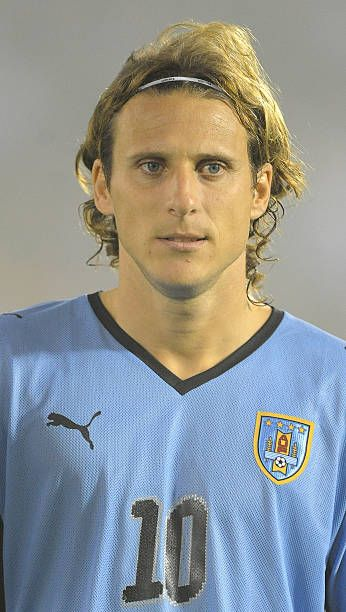 Diego Forlan
Aluno: Pedro Fernandes
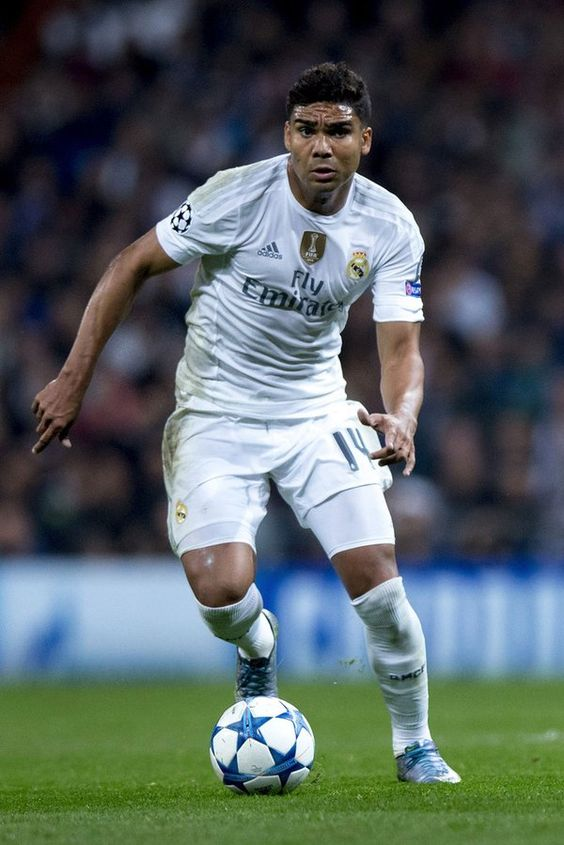 Casemiro
Name: Carlos Henrique “Casemiro”
Nationality: Brazillian
Birth: 23th February, 1992
Age: 27 years old
Profession: Soccer Player
Married : Yes, With Anna Mariana Casimiro
Children: One kid (Sara)
Aluno: Pedro Fernandes
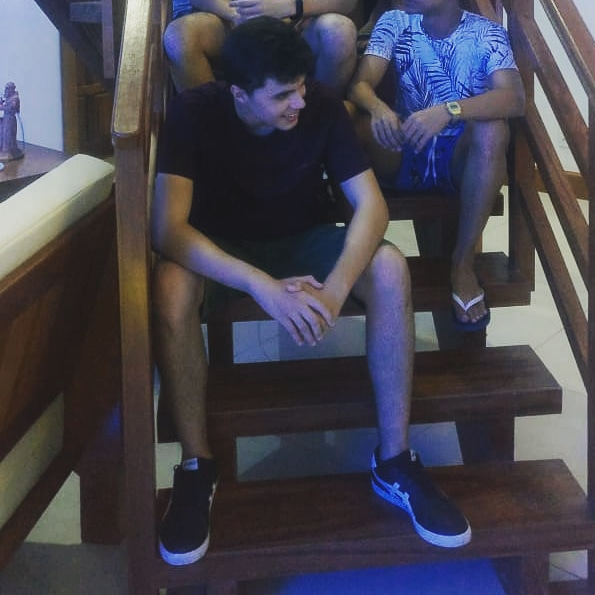 Pedro Fernandes
Name: Pedro Fernandes
Nationality: Brazillian
Profession/Occupation: Student
Birth: 9th April, 2002
Age: 16 Years Old
Married: No
Children: None
Aluno: Pedro Fernandes
Luis Antonio
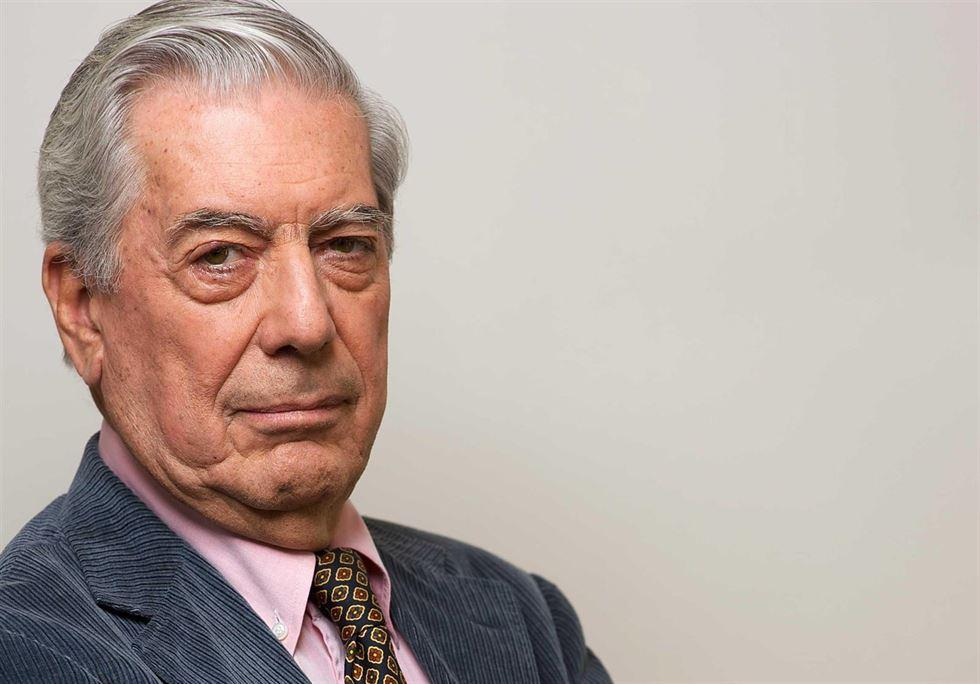 LLOSA
Name: Mario Vargas LLosa 
Nationality: Peruvian
Birth: March, 28th in 1936 
Age: 82 years old
Occupation: Writer, politician, journalist, essayist and college professor 
Marital Status: Married to Patricia Llosa
Children: Álvaro Vargas Llosa, Gonzalo Vargas Llosa and Morgana Vargas Llosa
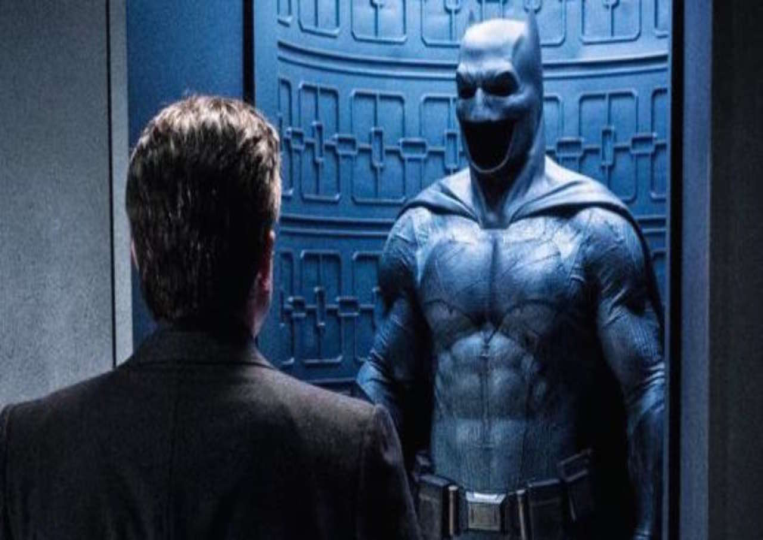 BATMAN (Bruce Wayne)
Name: Batman (Bruce Wayne)
Nationality: American
Birth: February, 19th in 1916 or 1939
Age: 80 or 103 years old
Occupation: Business tycoon, Philanthropist, Owner of the Wayne Enterprises Corporation, Masked Watcher, Defender of the law, Detective, Leader of the Corporation and Batman.
Marital Status: Married to Selina Kyle
Children: Helena Wayne
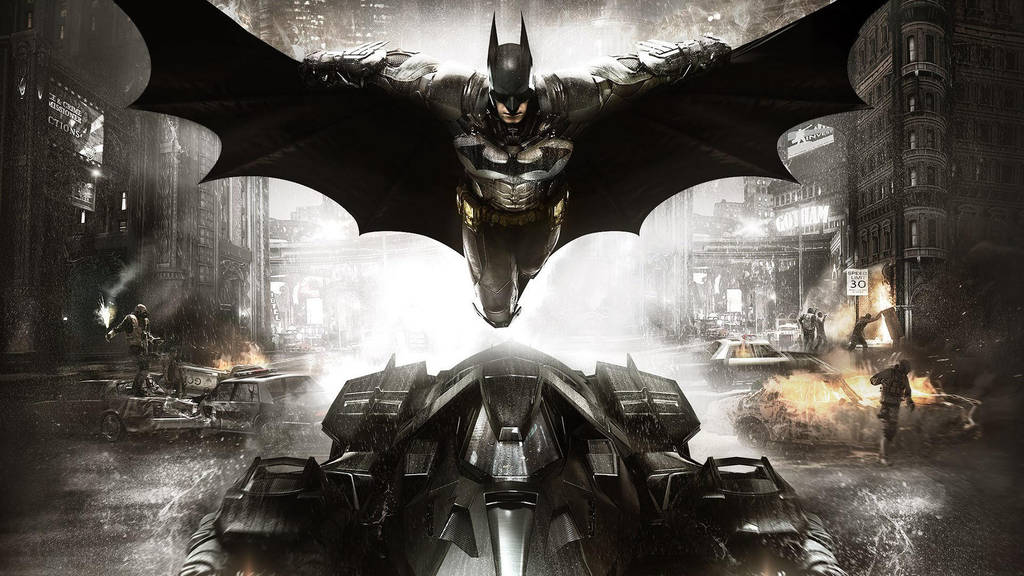 Andre
Omar Sharif
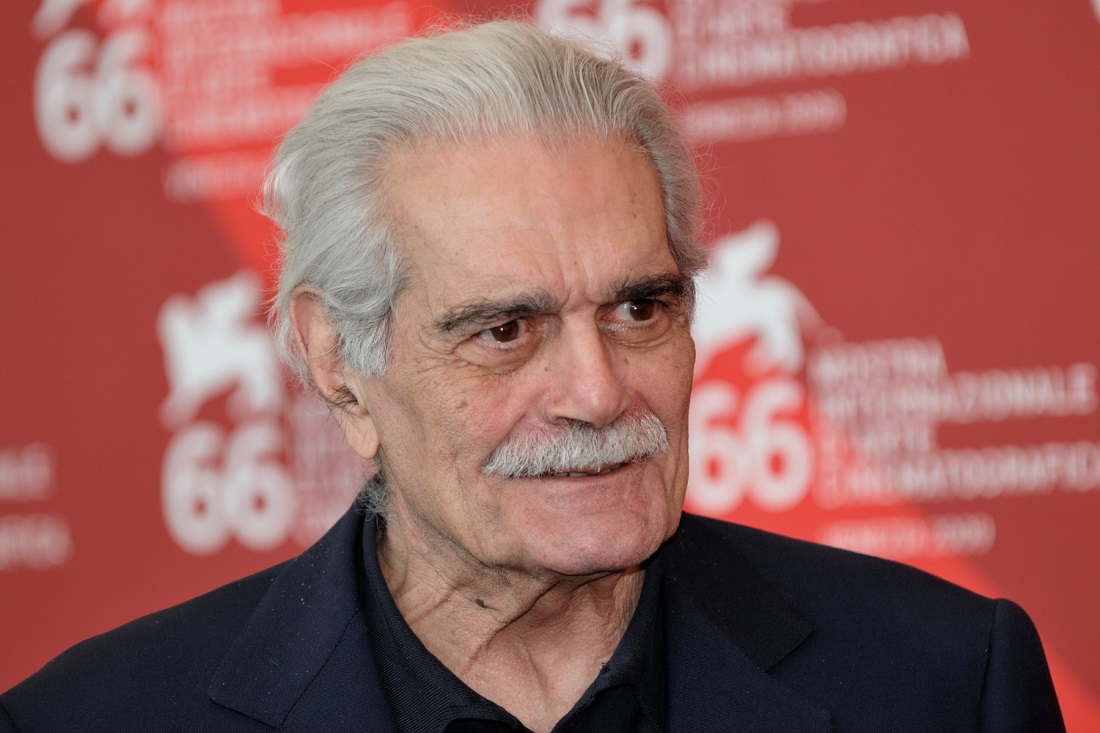 WENDEL
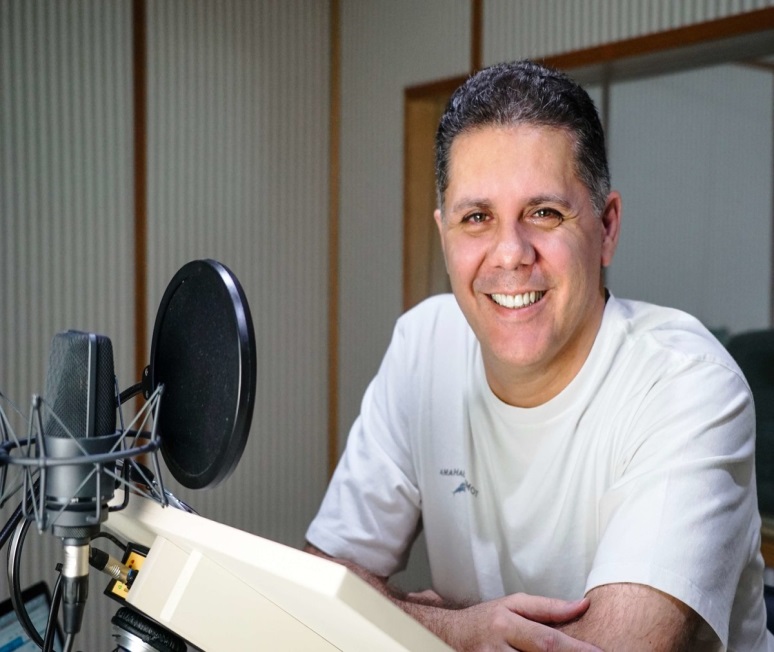 My name’s Wendel bezerra

I’m Brazilian

I was born in June, 18th 1974

I’m 44

I’m voice actor, actor, dubbing director and speaker.

I am married to Aline Larcerda.

I have 3 childrens: Melissa, Enzo and Eric.
Ryan
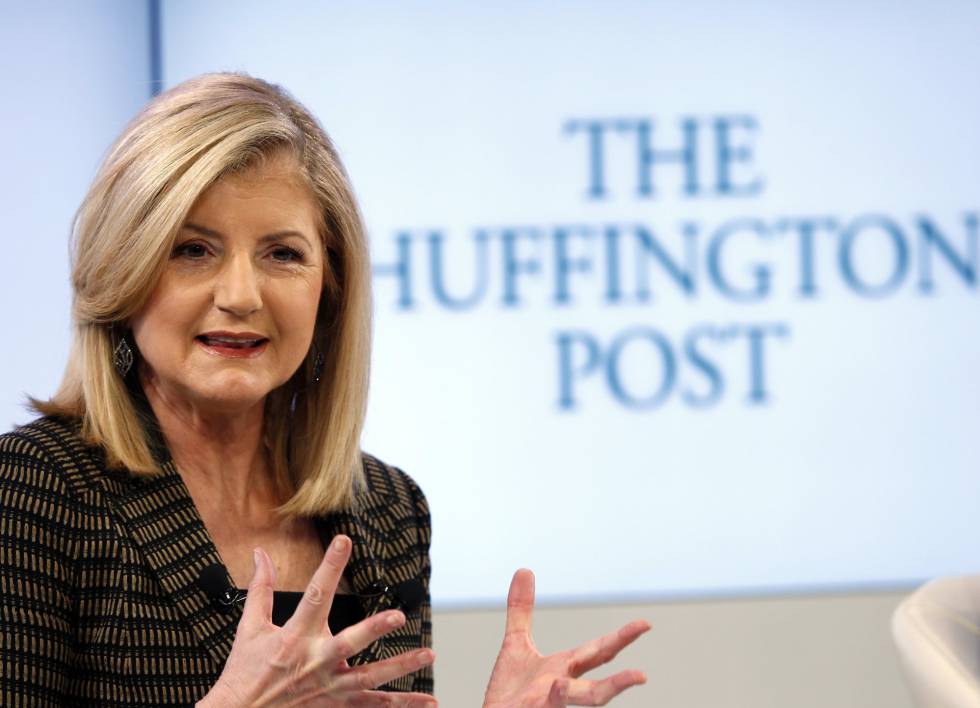 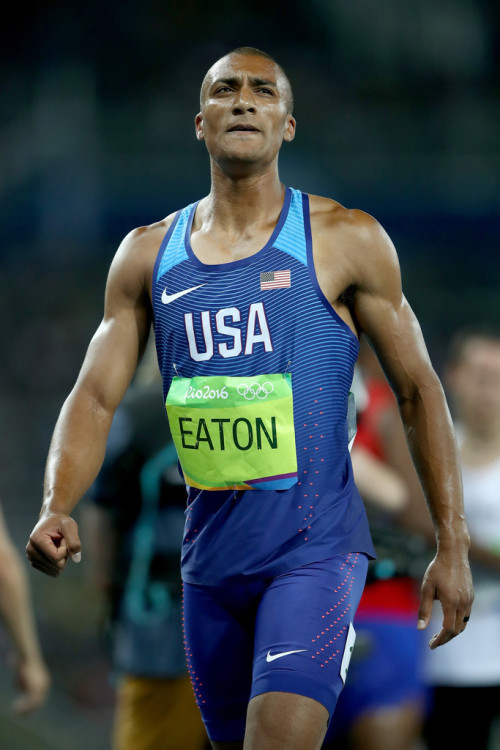 Name: Ashton James Eaton
Nacionality: American.
Birth: January 21th, 1988.
Age: 31 years old.
Prof: Former athlete.
Status: Married to Brianne Theisen-Eaton.
Children: Does not have children.
Dyego Vinicius
Michael Schumacher
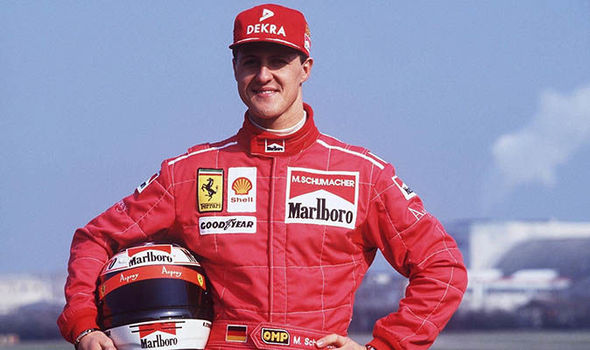 Richard Feynman
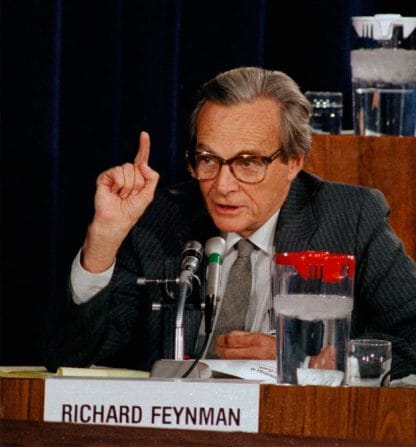 Name: Richard Phillips Feynman
Nacionality:  American
Birth: May, 18th, in1918
Dead: February, 15th in 1988
Age: 69 years old
Prof:  Theoretical Physicist
Status: Married to Gweneth Howarth
Children: Michelle Feyman, Carl Feynman

Extra: Winner of the novel Prize in physics, pioner in nanotechnology, professir if ekectridynamics ad considered one of the 10 most influential physicists of the twentielth centuary.
Antonio carlos
Che Guevara
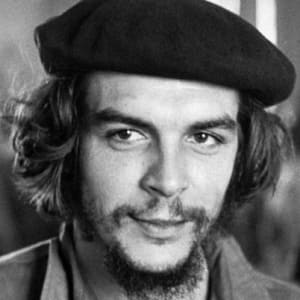 Name: Che Guevara
Nacionality:  Argentine
Birth: June, 14th, in 1928
Dead: October 9th in 1967
Age: 39 years old
Prof:  Physician, author, gurrilla leader, diplomat
Status: Married to Aleida March
Children: Five.  Aleida, Hilda, Camilo, Célia and Henesto
Vladimir Putin
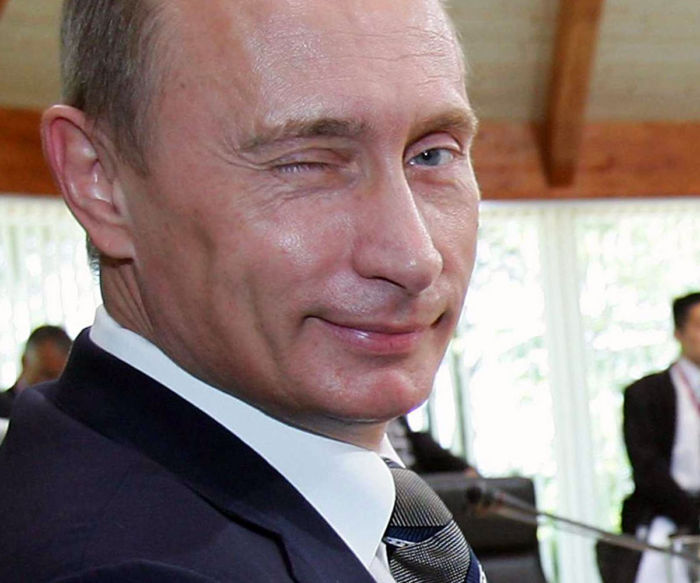 Name: Vladimir Vladimirovitch Putin
Nacionality:  Russian
Birth: October 7th, in 1952
Age: 66 years old
Prof:  Current President
Status: Married to Ludmilla Putina
Children: TwoMaria and Ekaterina Putina
Andreia
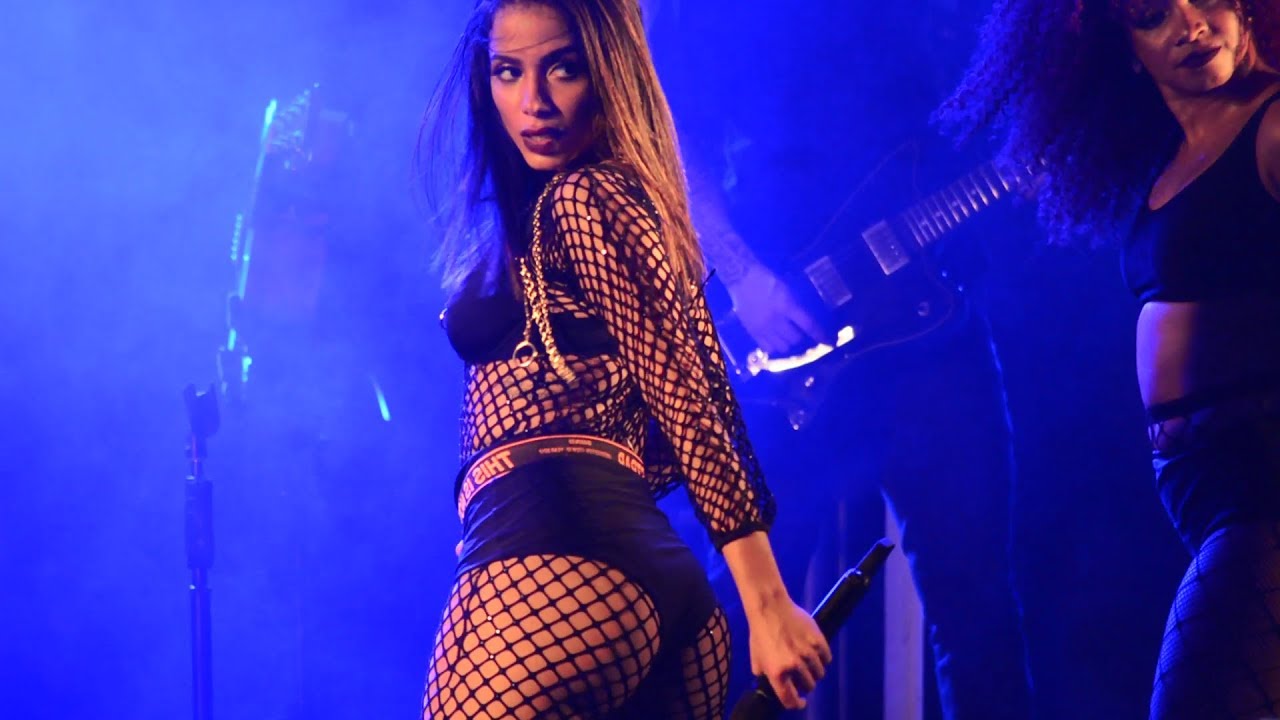 Name: Anitta
Nationality: Brazilian
Birth: March 30, 1993
Age: 25 years old
Profession/Ocupation: Singer and songwriter
Matrial Status: None
Children: None
Kleylton
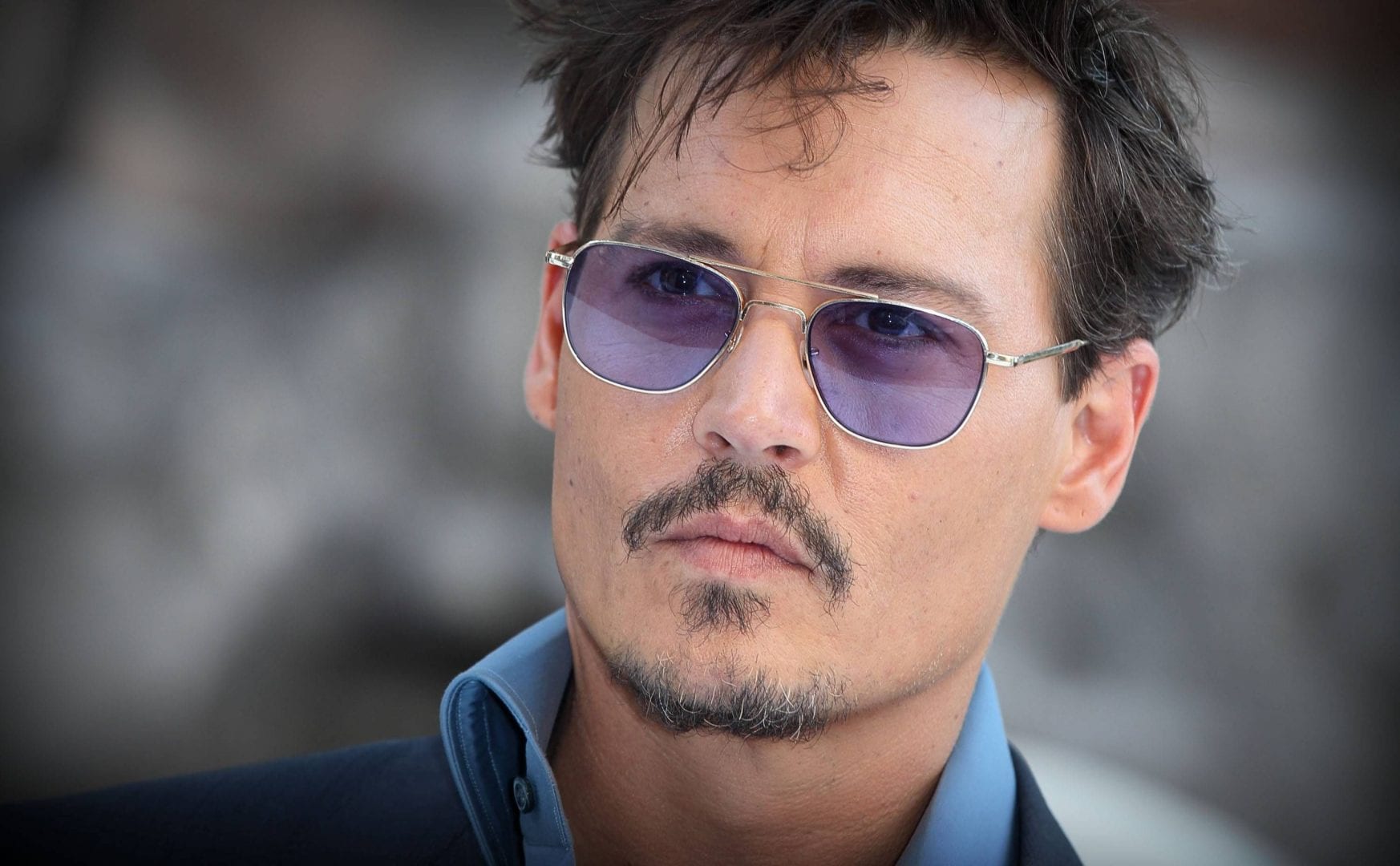 Name: John Christopher Depp II;Nationality: North American;Birth: June 9, 1963;Age: 56 years old;Profession/Ocupation: Voice actor, cinema director, guitar player, oenologist,  restaurateur, cinematograpich producer, actor;Matrial Status: Married to Vanessa ParadisChildren: Lily-Rose Depp and Jack Depp
Clara Medeiros
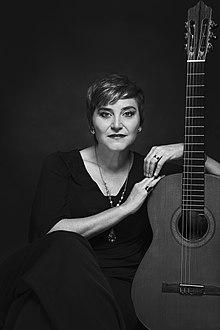 Rojas
Name: Berta Rojas Nationality: ParaguayanBirth: September 23rd in 1966Age: 52 years oldProfession/Occupation: Classical GuitarristMarital Status: Not MentionedChildren: Not Mentioned
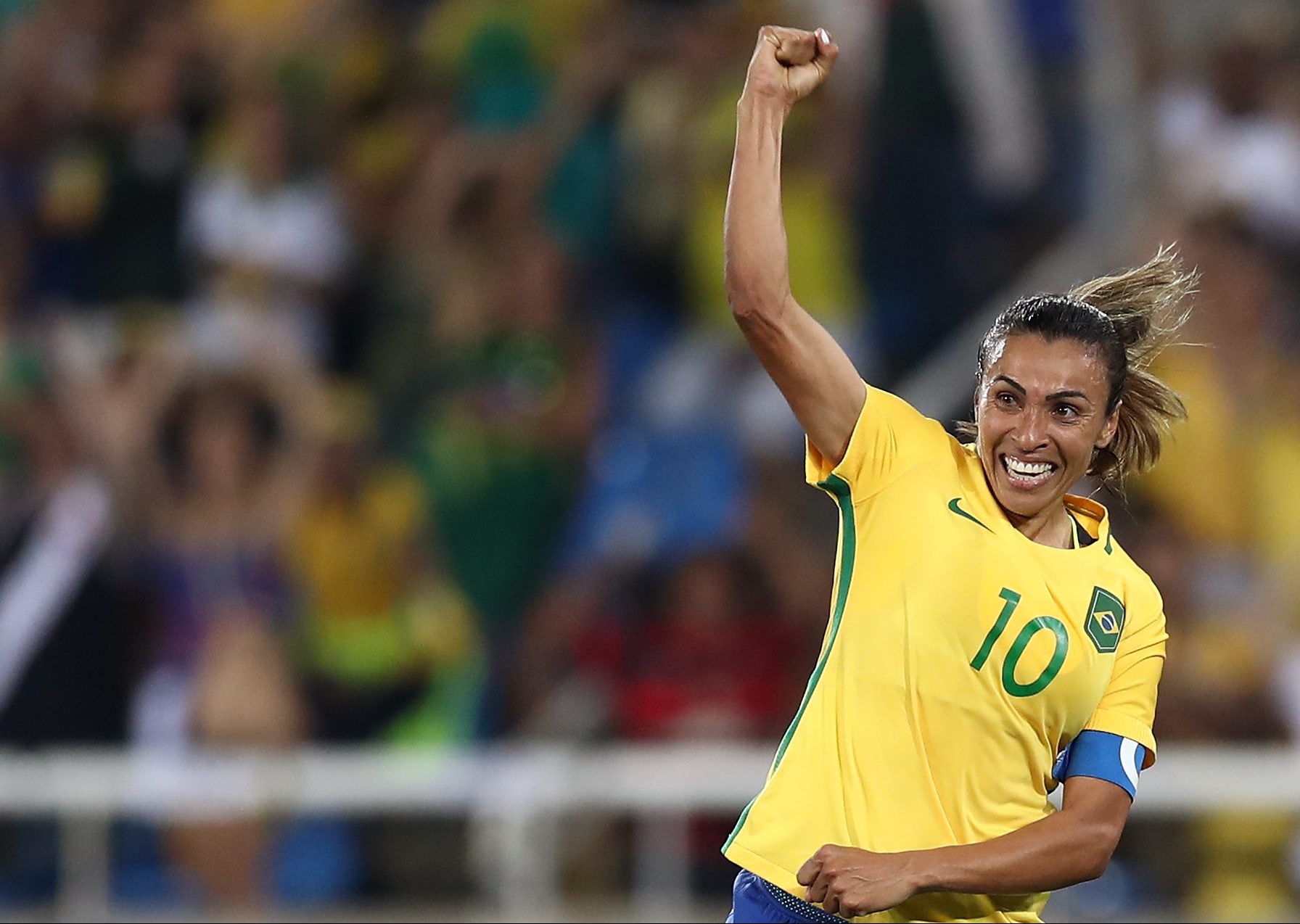 Marta Vieira da Silva
Brazilian
February 19, 1986
33 years old
Soccer Player 
Not mentioned
Not mentioned
Ana Clara e Luana
This is Asa Butterfield

His nationality is British

Your birthday is on April, 1, 1997

He is 21 years old

Your profession is Actor

Is single
 
Has no children
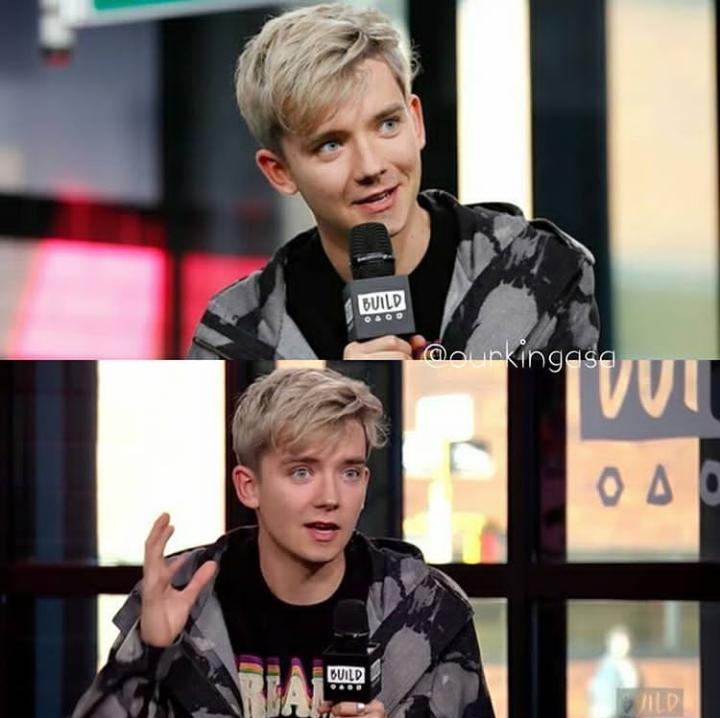 She is Ariana Grande

His nationality is American

Your birthday is on June, 26, 1993

She is 25 years old 

Your profession is Singer, actress and model

Is single
 
Has no children
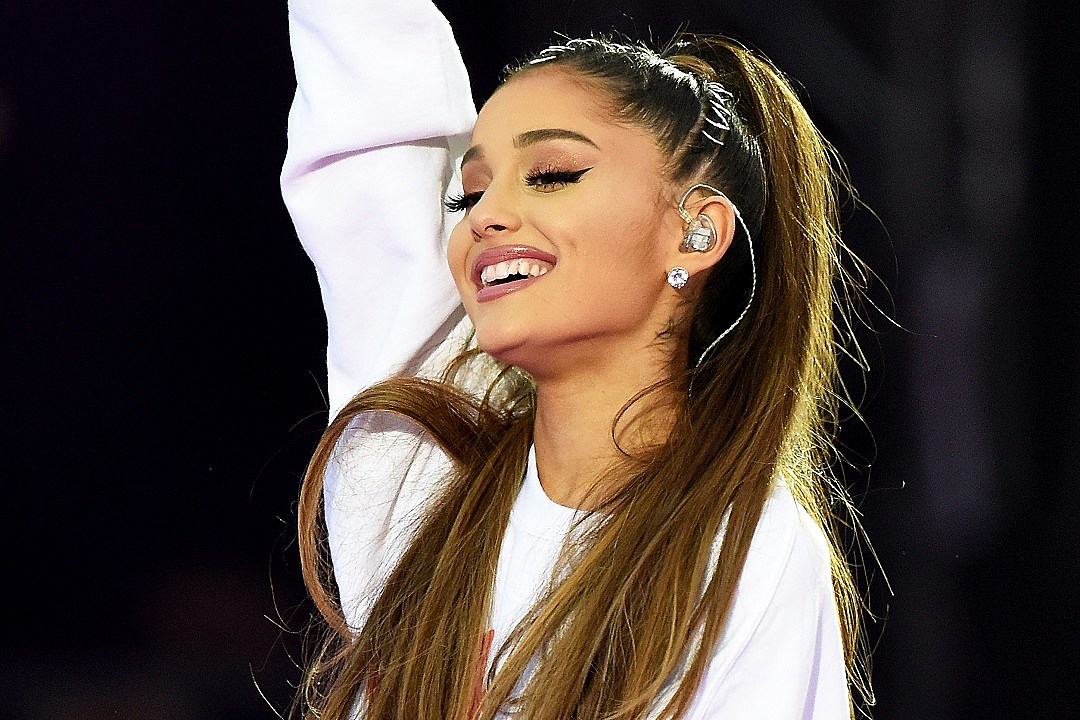 Julio Cesar
This person calls himself , Lionel Andrés Messi Cuccittini
Is Argentinian
His birthday date is June, 24, 1987, today he is 31 years old.
He is a soccer player
He is married to Antonella Roccuzzo.
Father of Thiago, Mateo and Ciro .
Eduarda
Anne Frank
Name: His name is Annelies Marie Frank;
Nationality: She was German;
Birth: Was born in Juny 12, 1929;
Death: Died in March 12, 1945 (15 years old);
Age (2019): It would have 90 years old;
Profession/Occupation:  Was victim of the Nazi Holocaust 
Marital status: She was single.
Ari Filho
Nelson Mandela
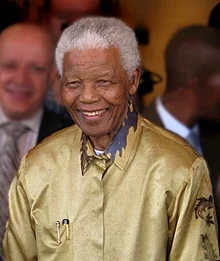 Name: Nelson Rolihlahla Mandela
Nationality: South African
Birth: July 18, 1918
Death: December 5, 2013 Age: 95
Profession/Occupation: Anti-apartheid revolutionary, political leader, and philanthropist
Marital Status: Married to Graça Simbine Machel
Children: Madiba; Makaziwe; Makgatho; Zenani; Zindziswa
Fallen
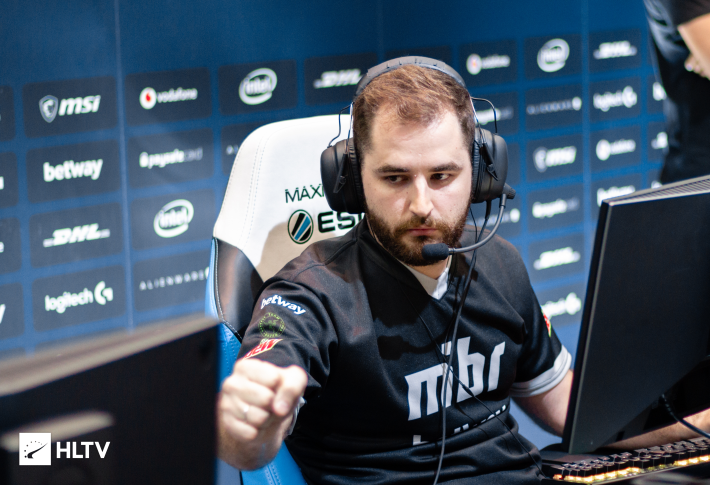 Name: Gabriel Toledo de
  Alcântara Sguário
Nationality Brazilian
Birth: May 30, 1991 
Age: 27 years old
Profession/Occupation: Professional Counter-Strike: Global Offensive player
Marital Status: Married to Leticia Lorena
Children: None
Fernanda
His name is Ed Sheeran
He is British, born in  England;
His birthday on February,  17th 1991;
He is 28 years old;
His profession is singer and  songwriter;
He is married to Cherry  Seaborn;
He does not have children.
Mayk
Name: Rodrigo Santoro
Nationality: Brazilian 
Birth: August, 22nd 1975
Age: 40 years 
Profession: Actor
Marital Status: Married to Mel Fronckowiak
Children: None
Mia Khalifa
Name: Mia Khalifa
Nationality: Lebanon
Birth: February, 10nd 1993
Age: 26 years 
Profession: Pornographic actress
Marital status: Single
Children: None
Matheus vasconcelos
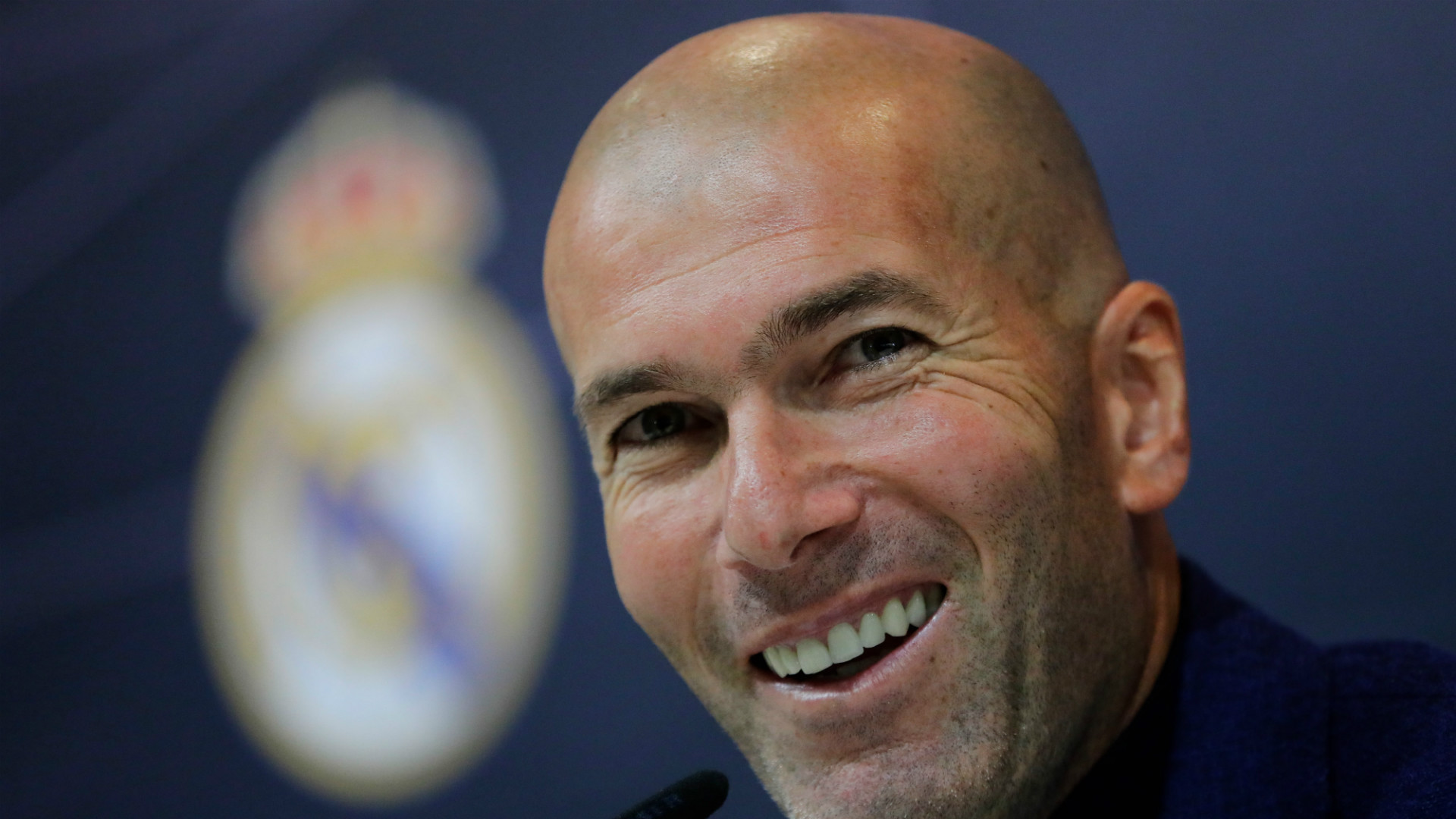 This man is called Mateus Vasconcelos Ramos, he is Brazilian, born on February 26, 2001, is 18 years old, student, single and without children.
weslley
Tiririca
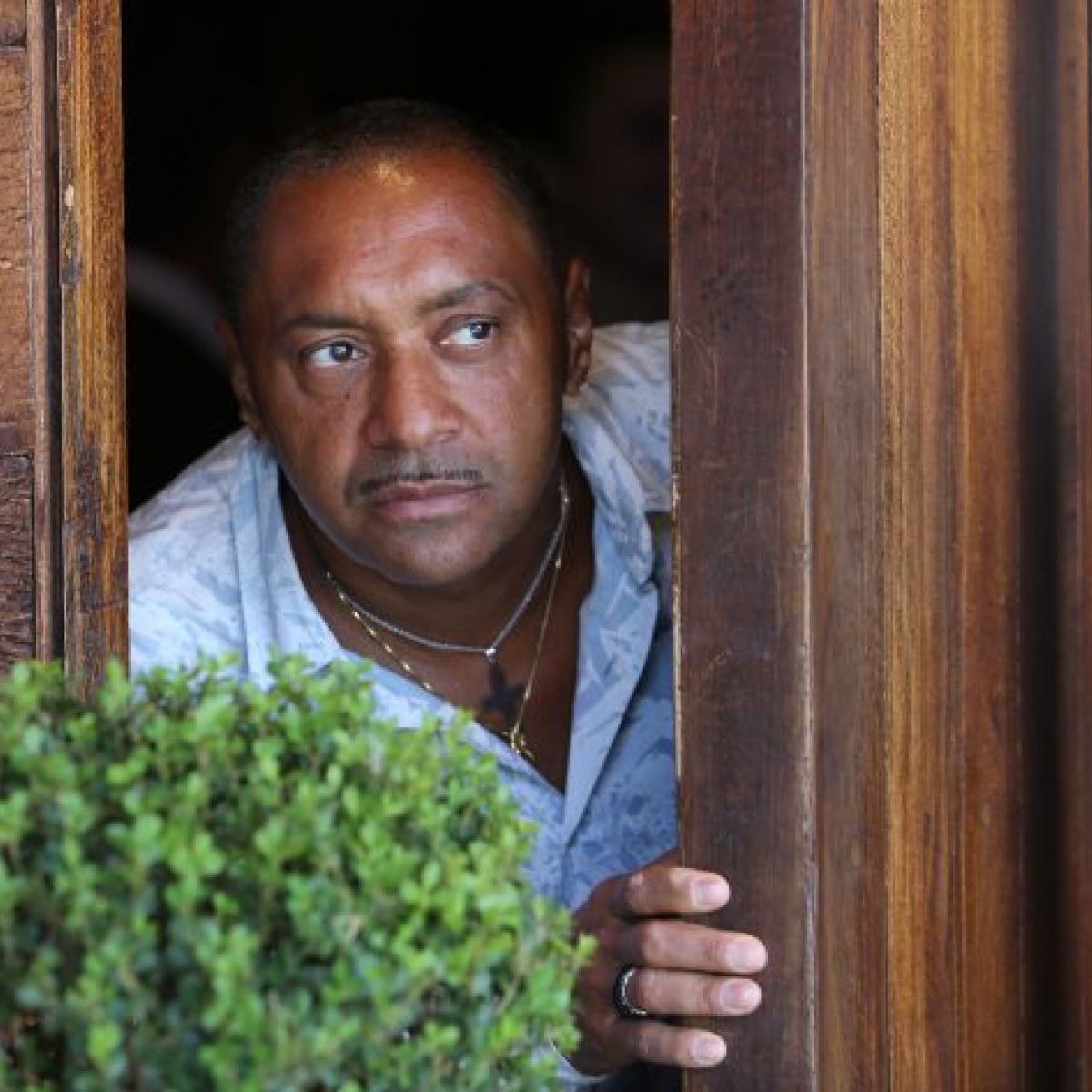 Name: Francisco Everardo Oliveira Silva (Tiririca)
Nationality: Brazilian
Birth: May 1st, 1965
Age: 53 years old
Prof: Political, musician, comedian, joker
Children: Everson de Brito Silva (Tirulipa)
M. Status: Married to Nana Magalhães
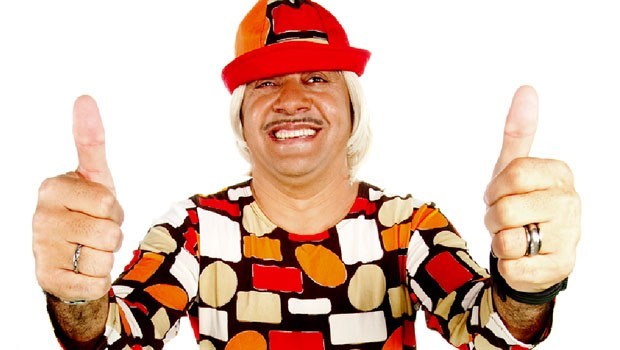 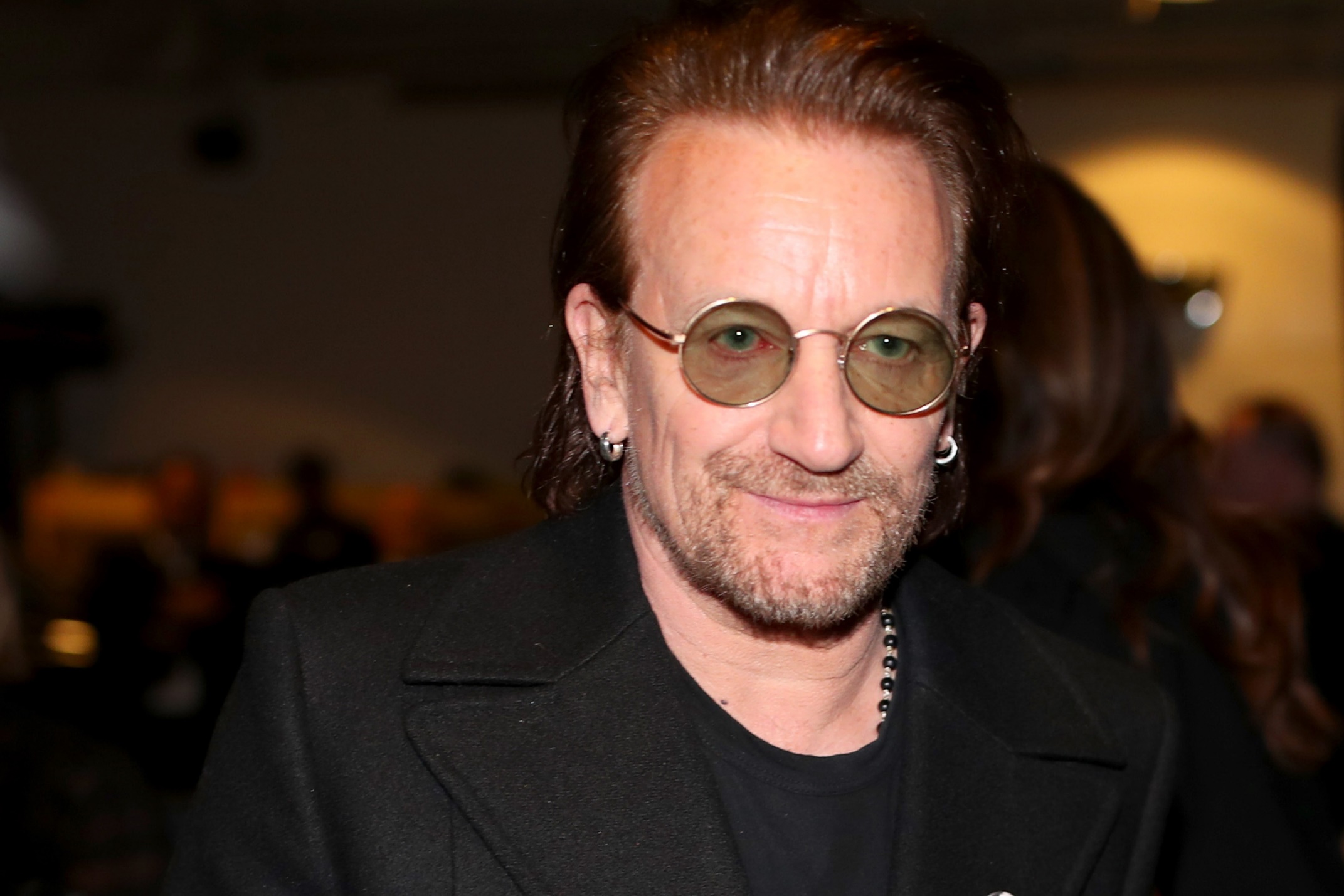 ?
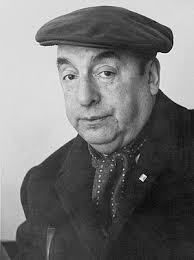 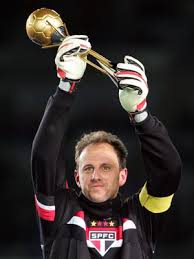 NAME: Rogério Mücke Ceni
NATIONALITY: Brazilian
BIRTH: January 22, 1973
AGE: 46 years old
PROFESSION: Soccer coach, ex soccer player (goalkeeper)
MARITAL STATUS: Sandra Ceni
CHILDREN:  Henrique Vieira Ceni, Beatriz Ceni, Clara Ceni
EXTRA INFORMATION: goalkeeper with more goals in football history.